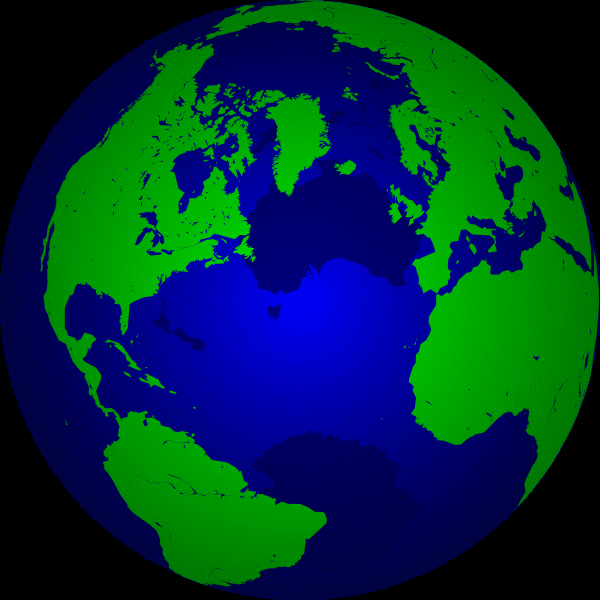 Young Geographers
Project
Young Geographers
Project
Young 
Geographers

United States of America Images
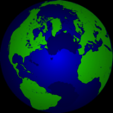 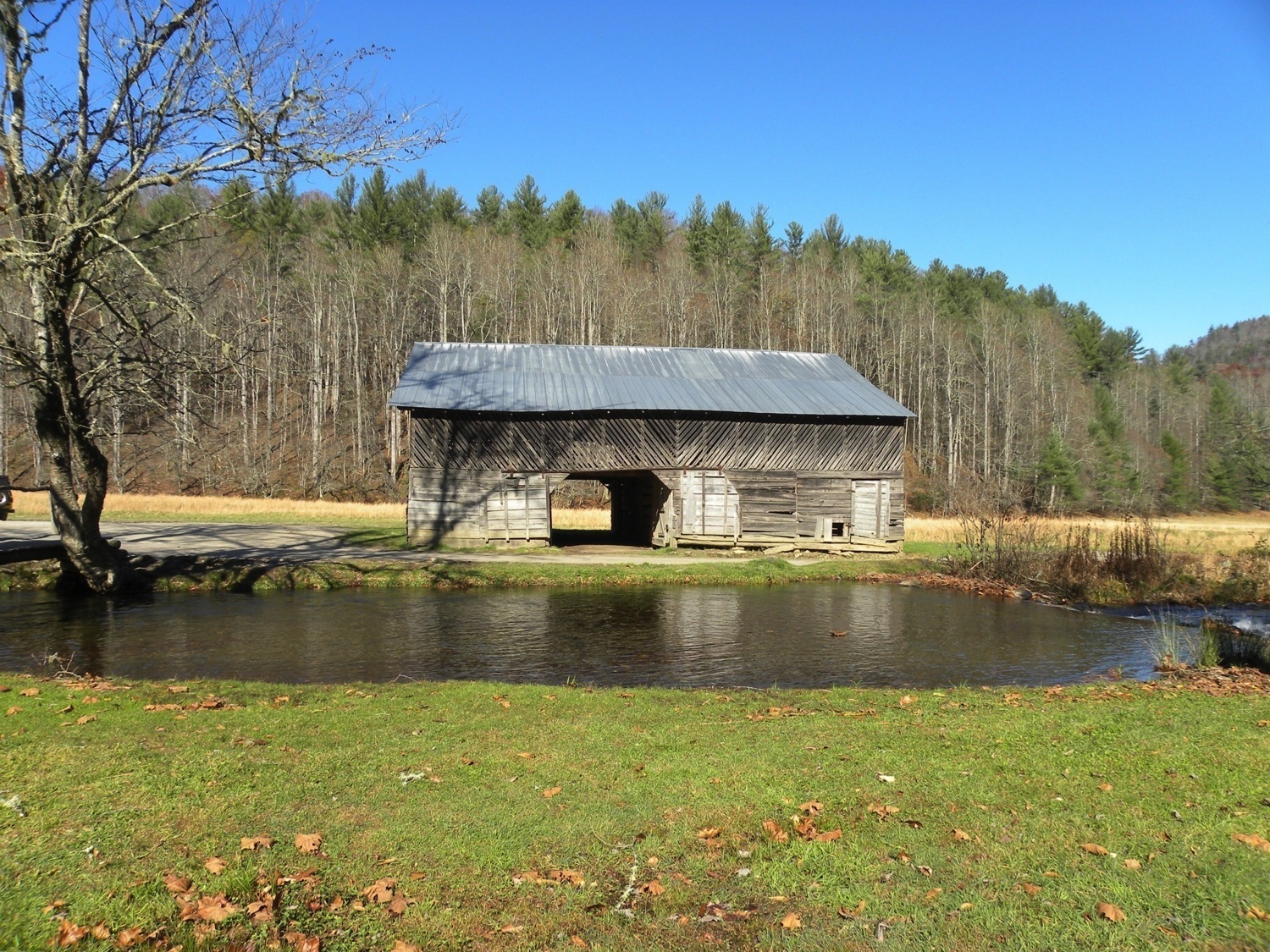 [Speaker Notes: Barn and creek – Great Smokey Mountains North Carolina
Photo credit: Brenda D. Anderson]
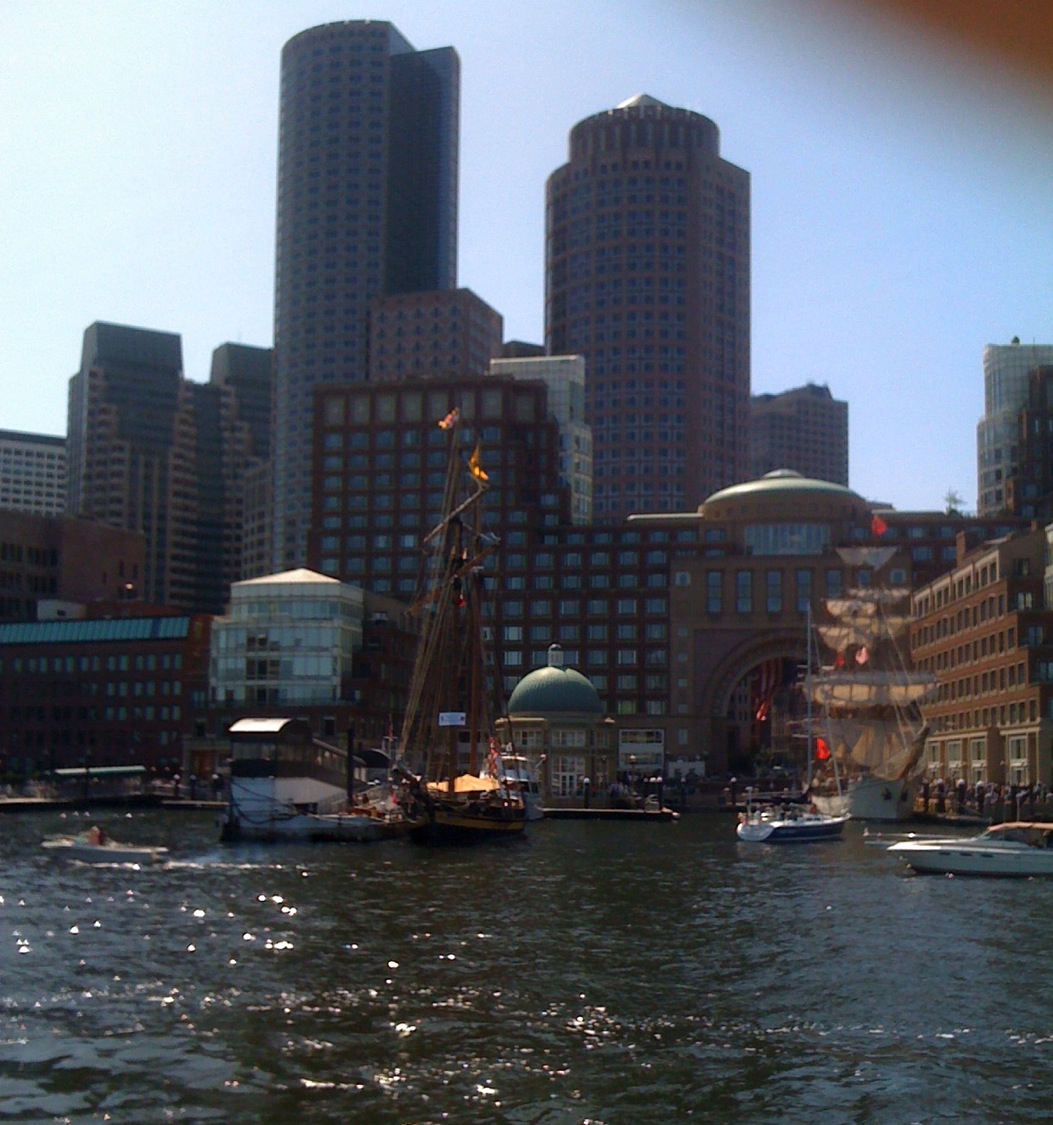 [Speaker Notes: Boston, MA skyline from Charles River
Photo credit: Brenda D. Anderson]
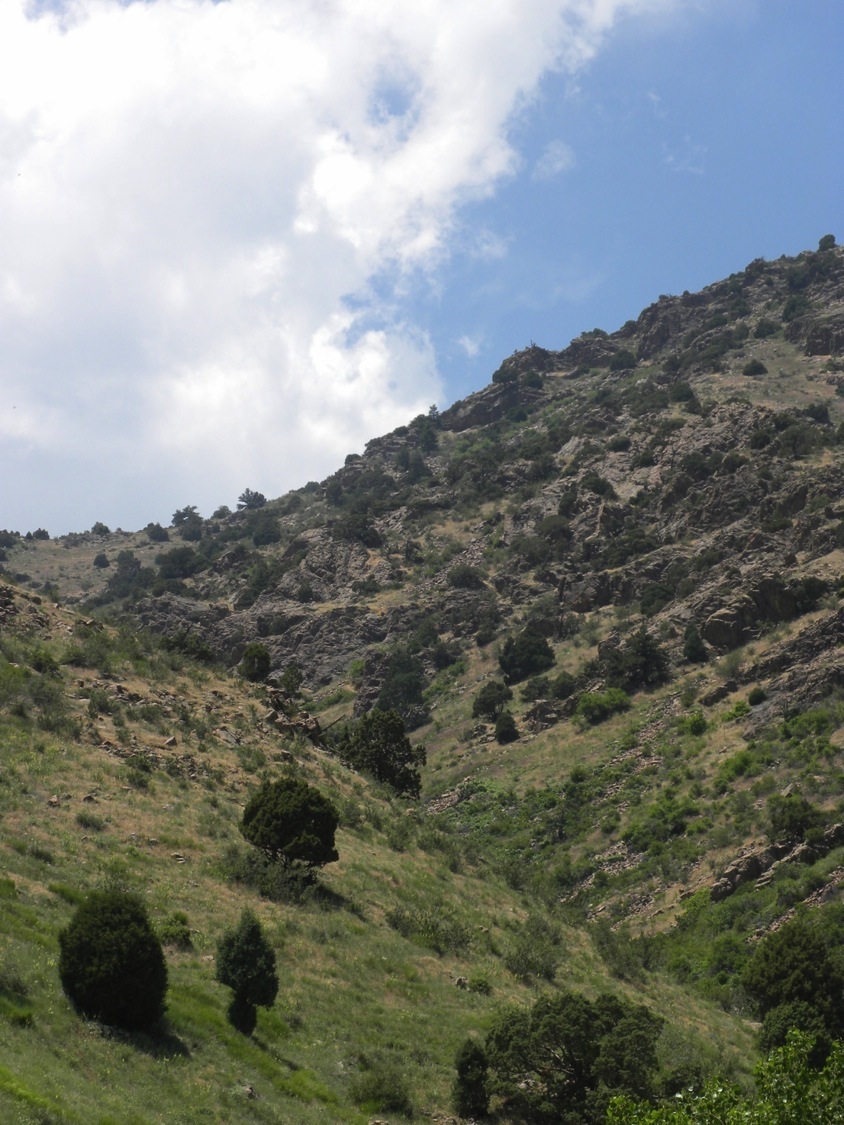 [Speaker Notes: Colorado hills
Photo credit: Brenda D. Anderson]
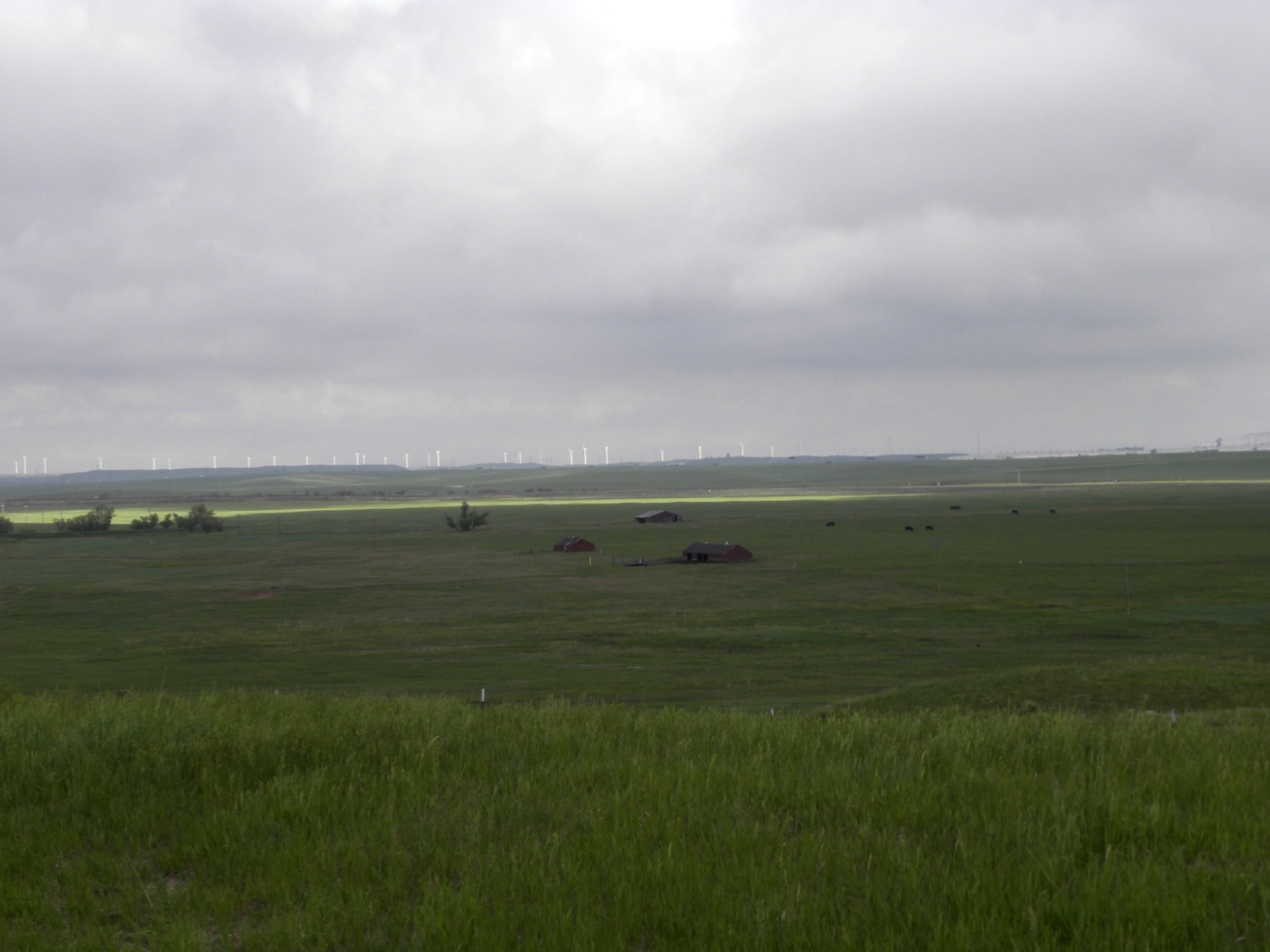 [Speaker Notes: Colorado fields and windmills
Photo credit: Brenda D. Anderson]
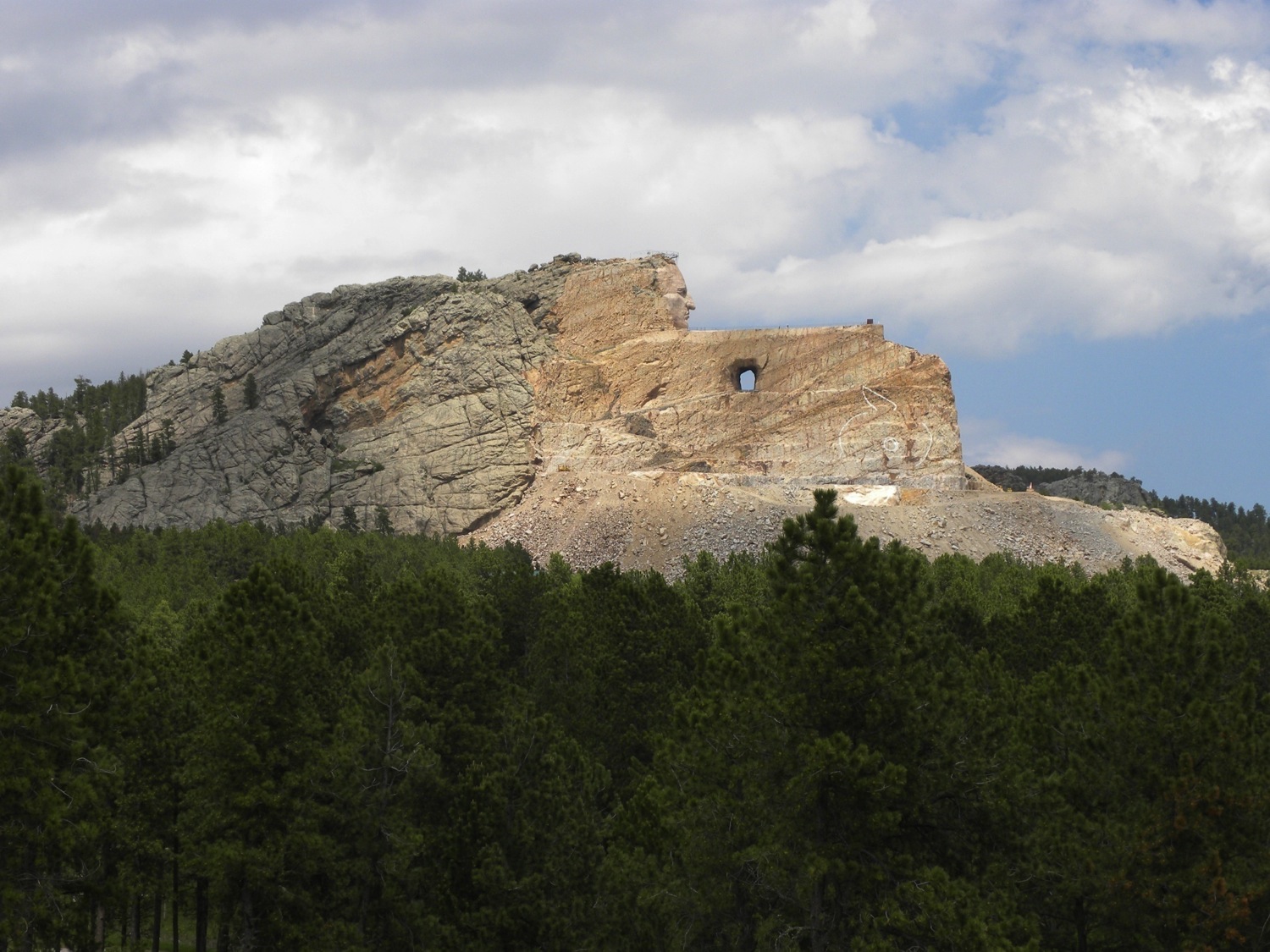 [Speaker Notes: Crazy Horse Memorial, Rock formation
Photo credit: Brenda D. Anderson]
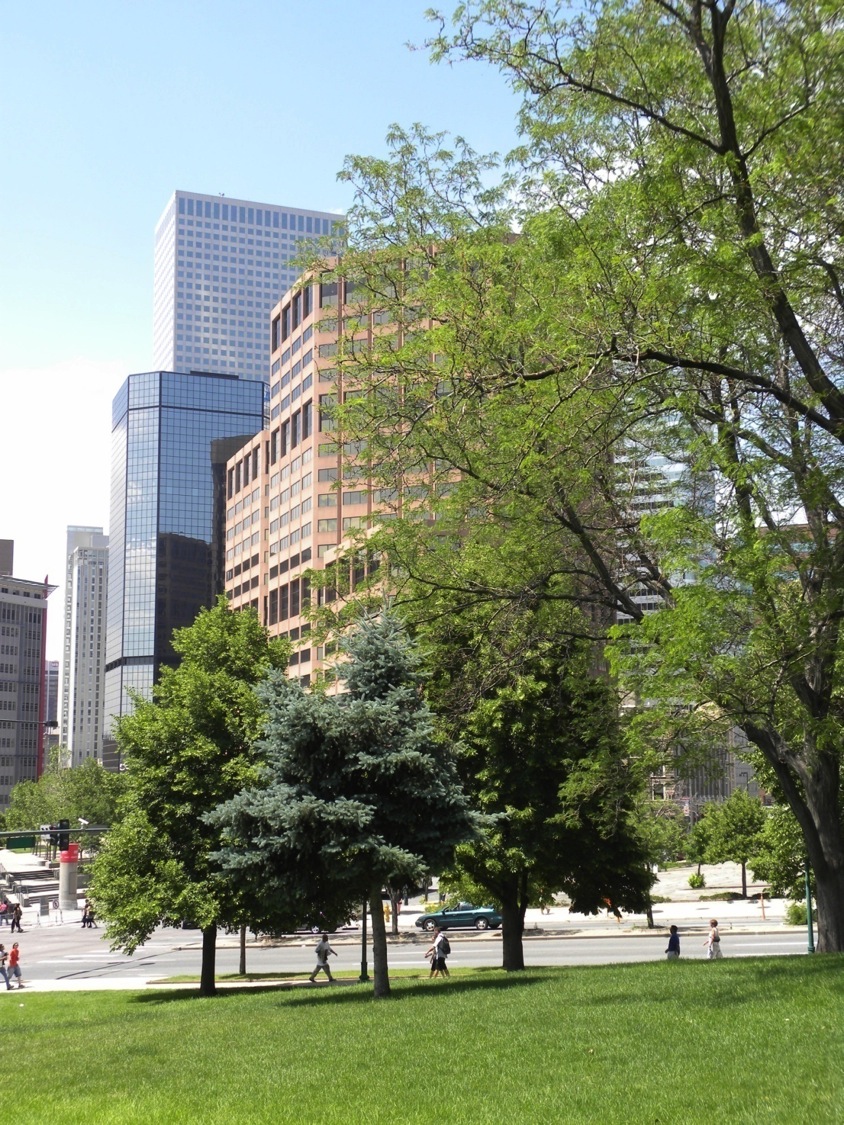 [Speaker Notes: Denver Colorado, cityscape
Photo credit: Brenda D. Anderson]
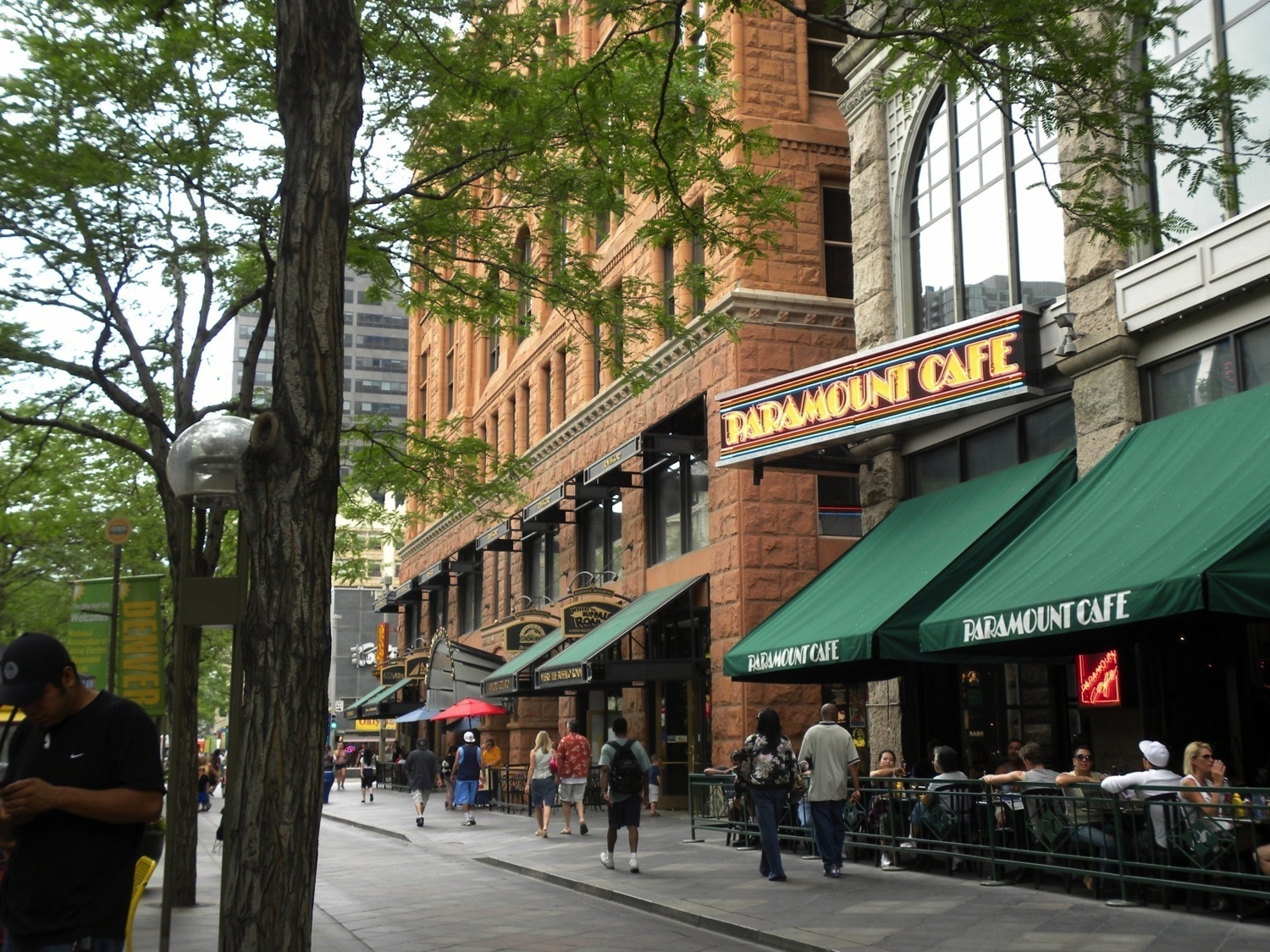 [Speaker Notes: Denver, CO cityscape
Photo credit: Brenda D. Anderson]
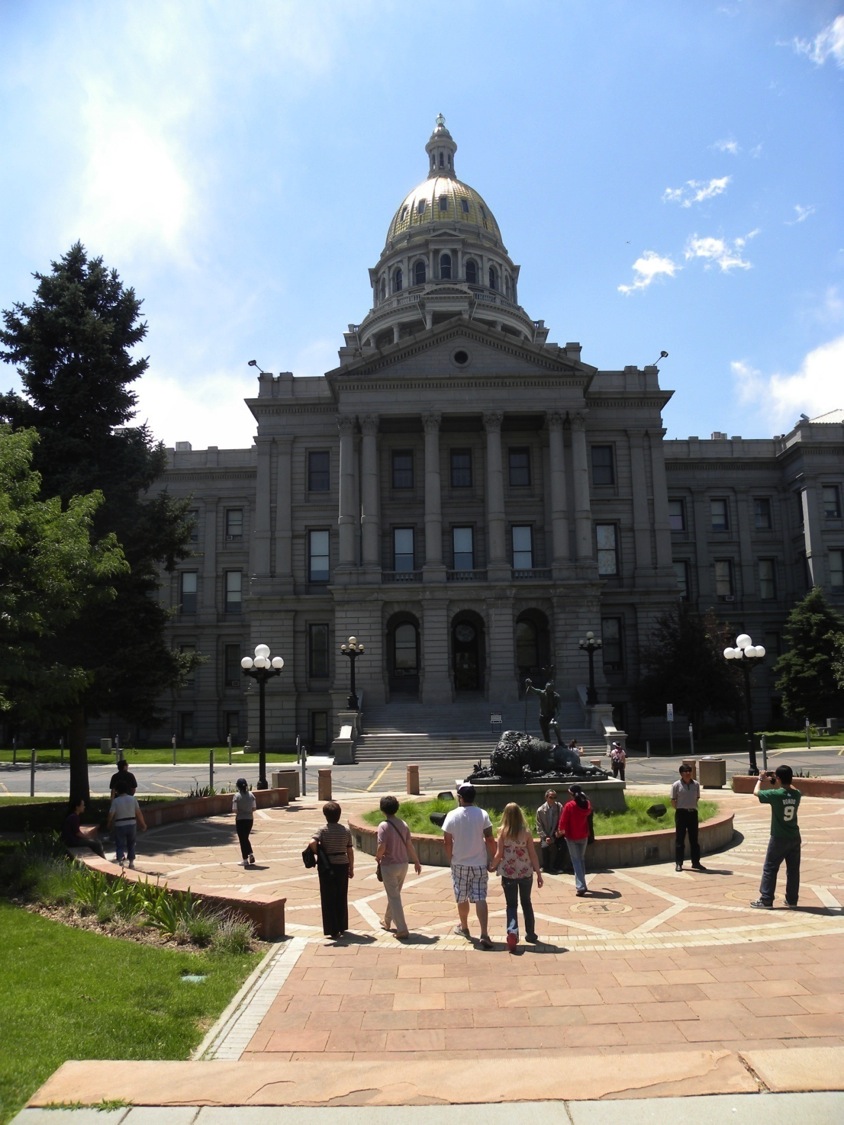 [Speaker Notes: Denver, CO state house
Photo credit: Brenda D. Anderson]
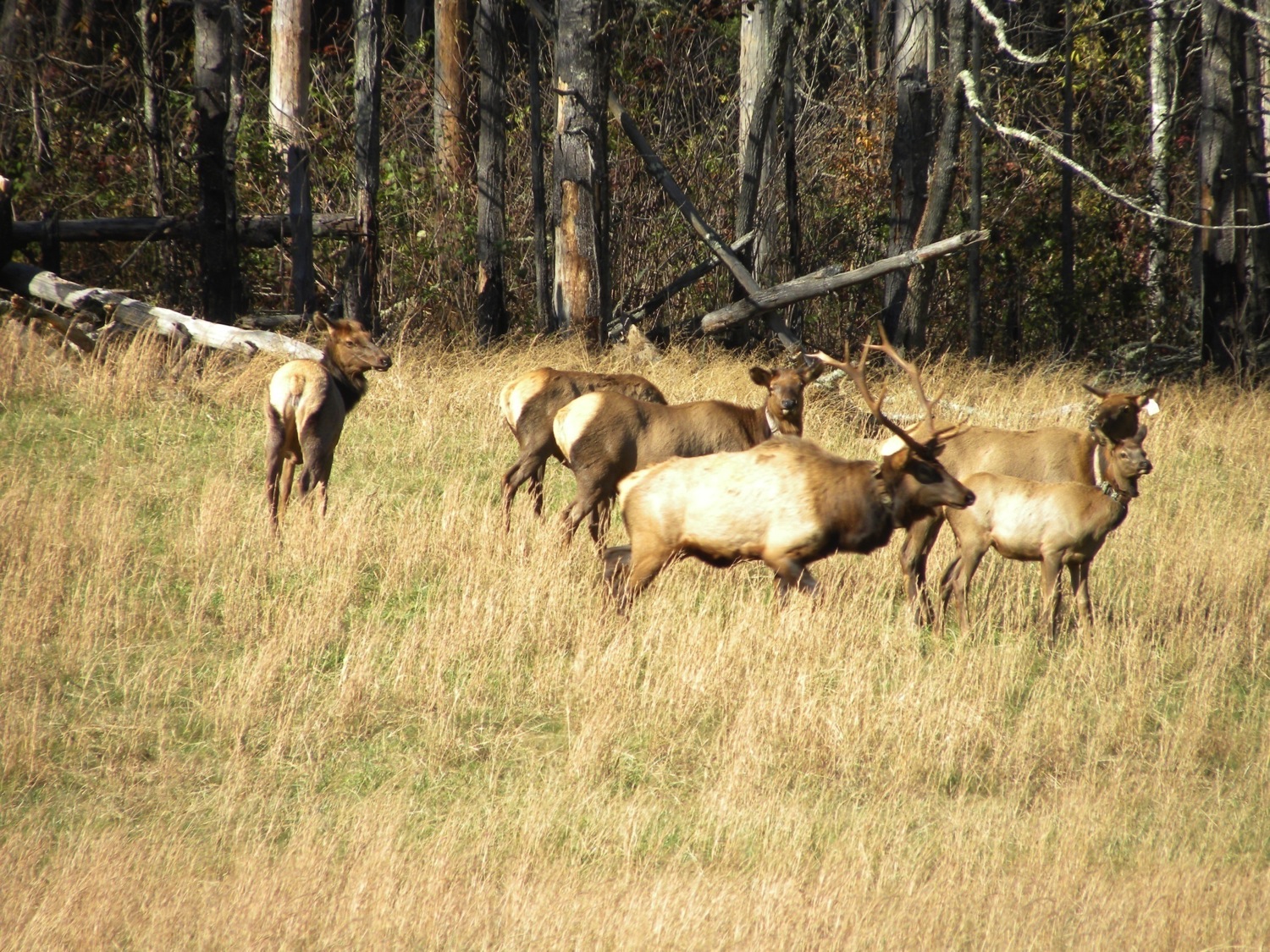 [Speaker Notes: Elk herd, Great Smoky Mountains
Photo credit: Brenda D. Anderson]
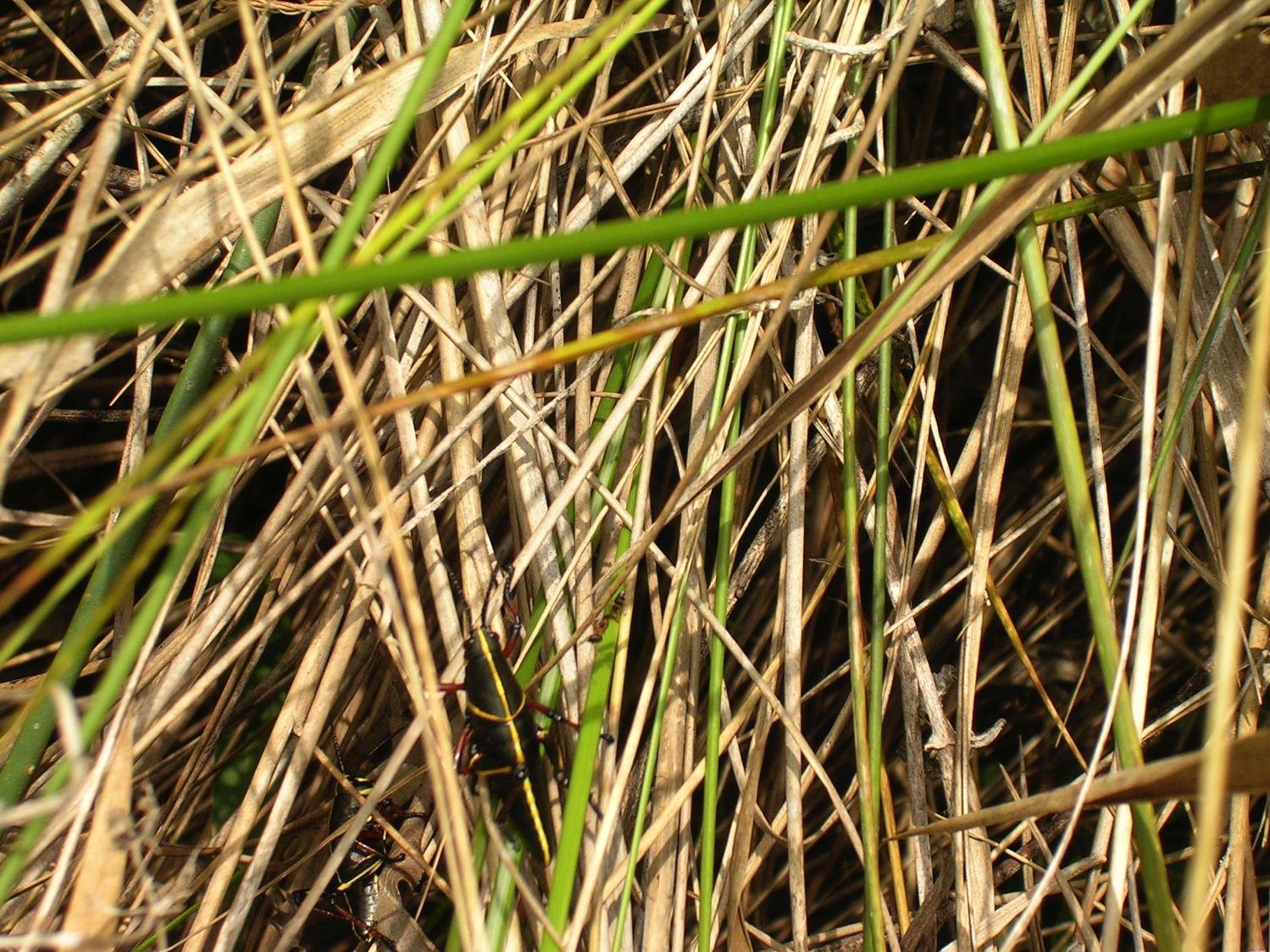 [Speaker Notes: Florida, marsh grasses and insects
Photo credit: Brenda D. Anderson]
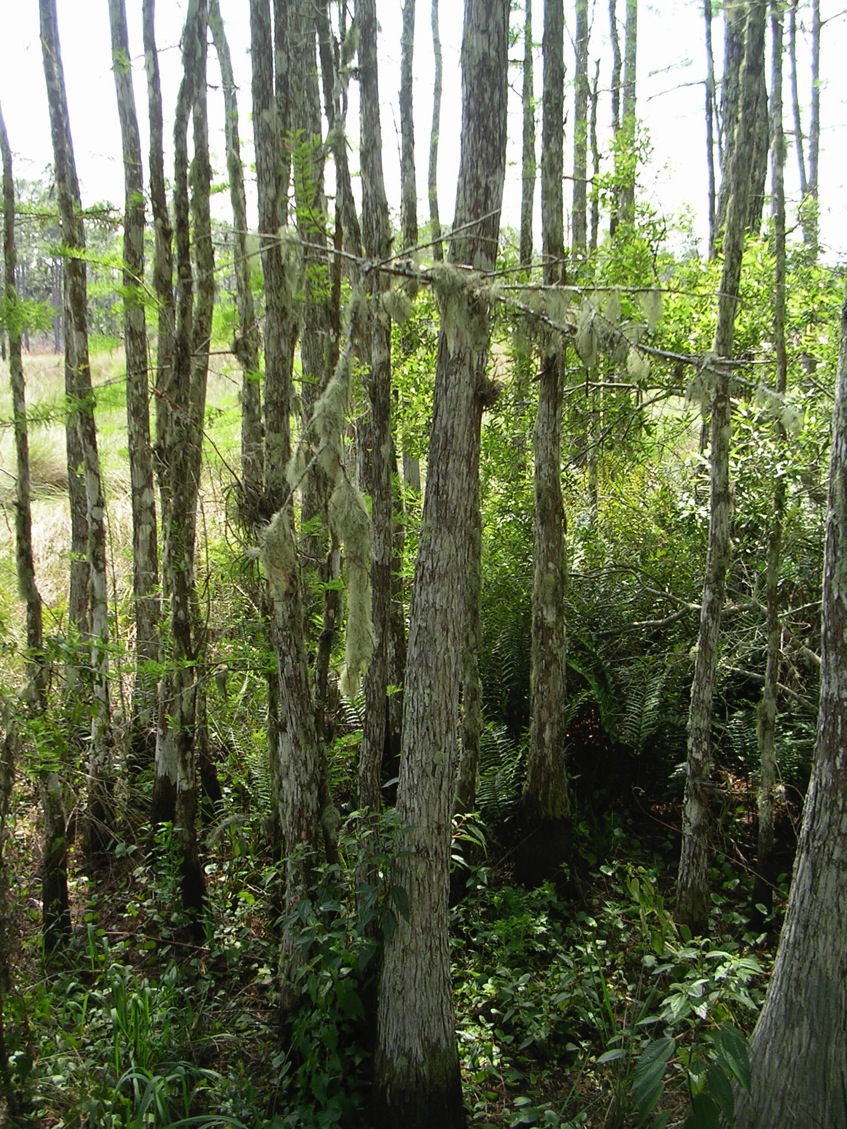 [Speaker Notes: Florida, Spanish moss
Photo credit: Brenda D. Anderson]
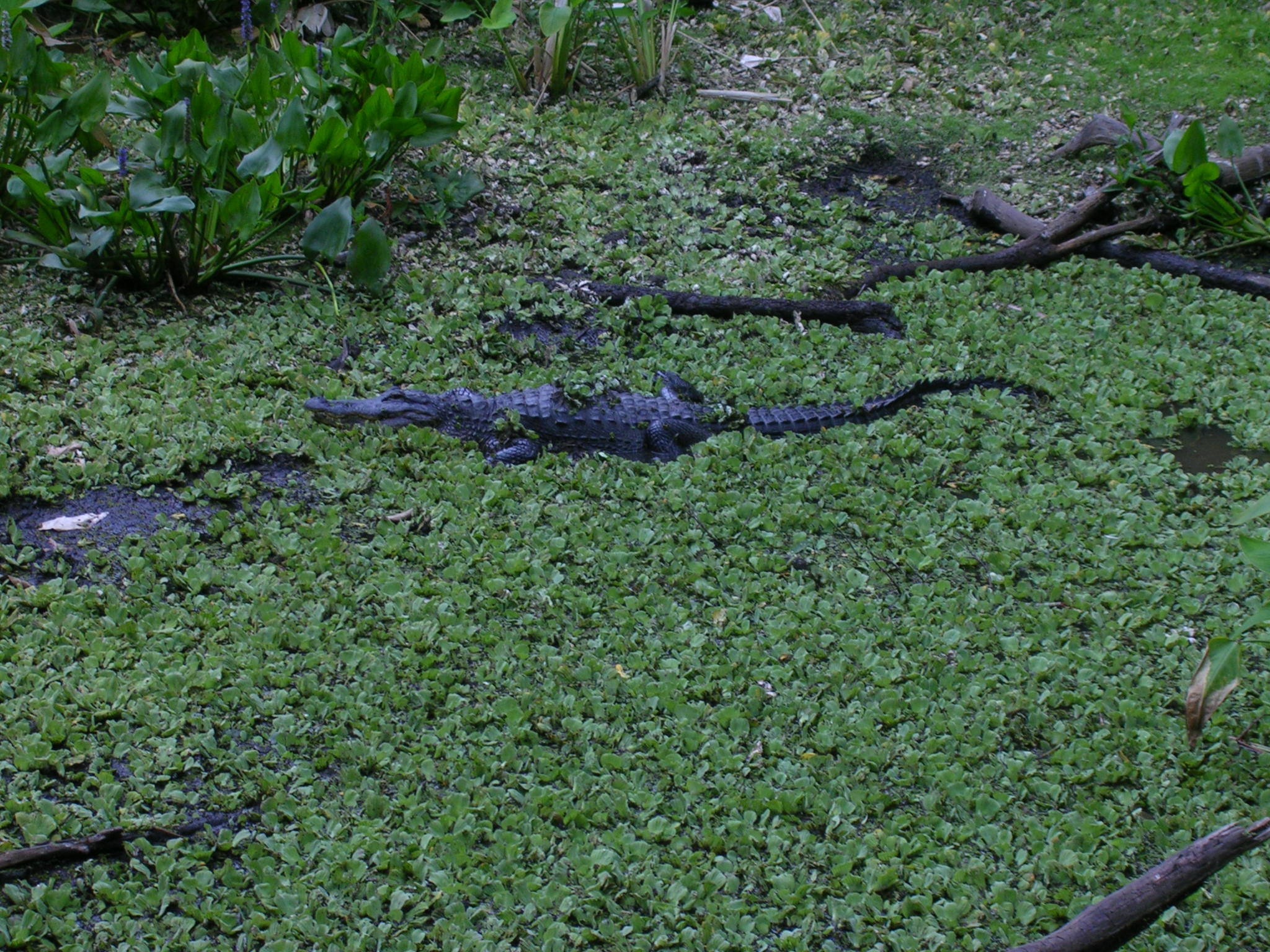 [Speaker Notes: Florida swamp with alligator
Photo credit: Brenda D. Anderson]
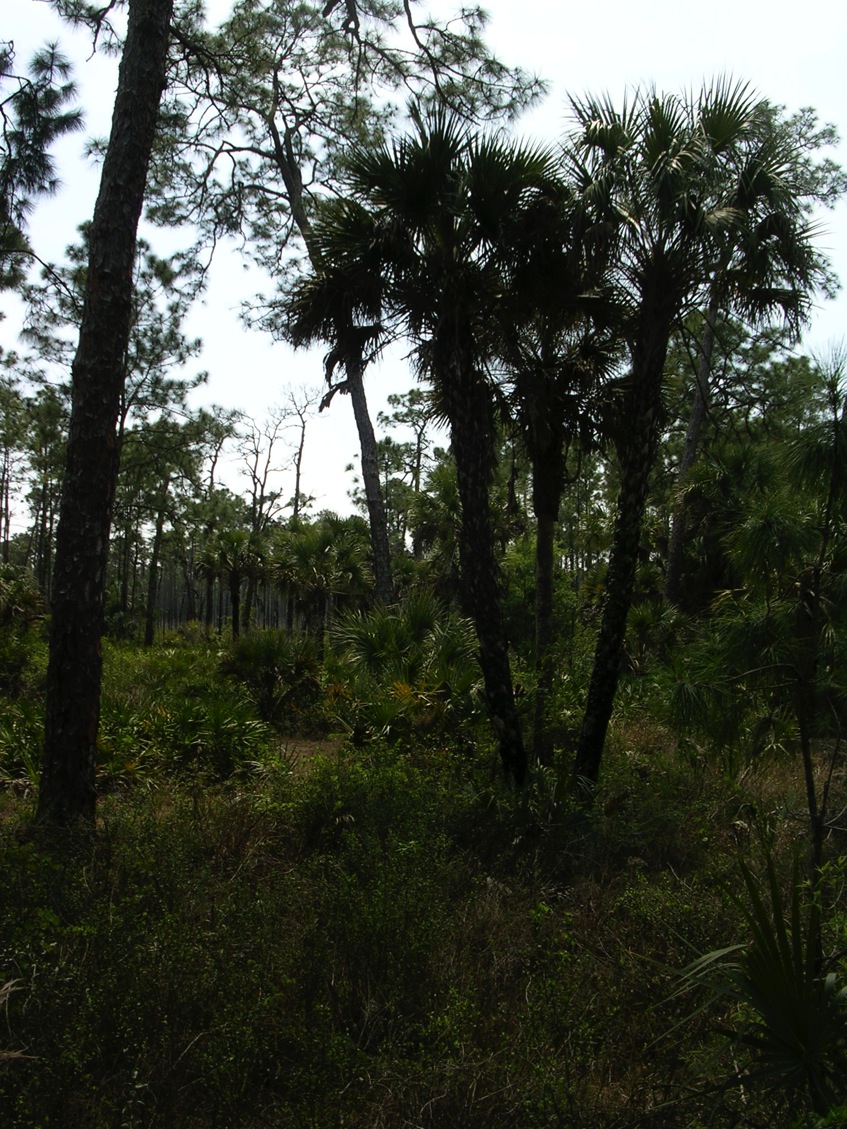 [Speaker Notes: Florida west coast vegetation
Photo credit: Brenda D. Anderson]
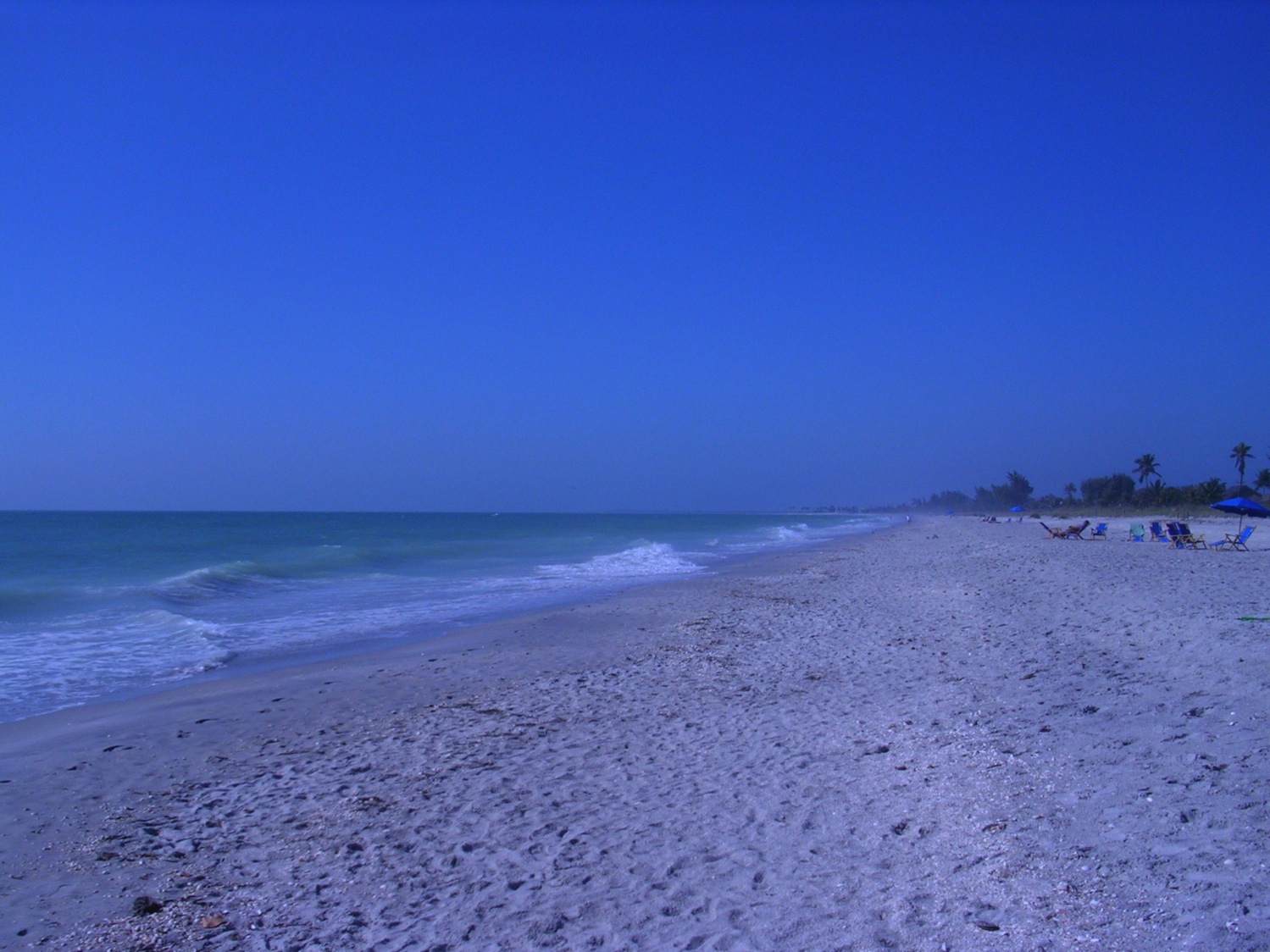 [Speaker Notes: Florida West Coast beach
Photo credit: Brenda D. Anderson]
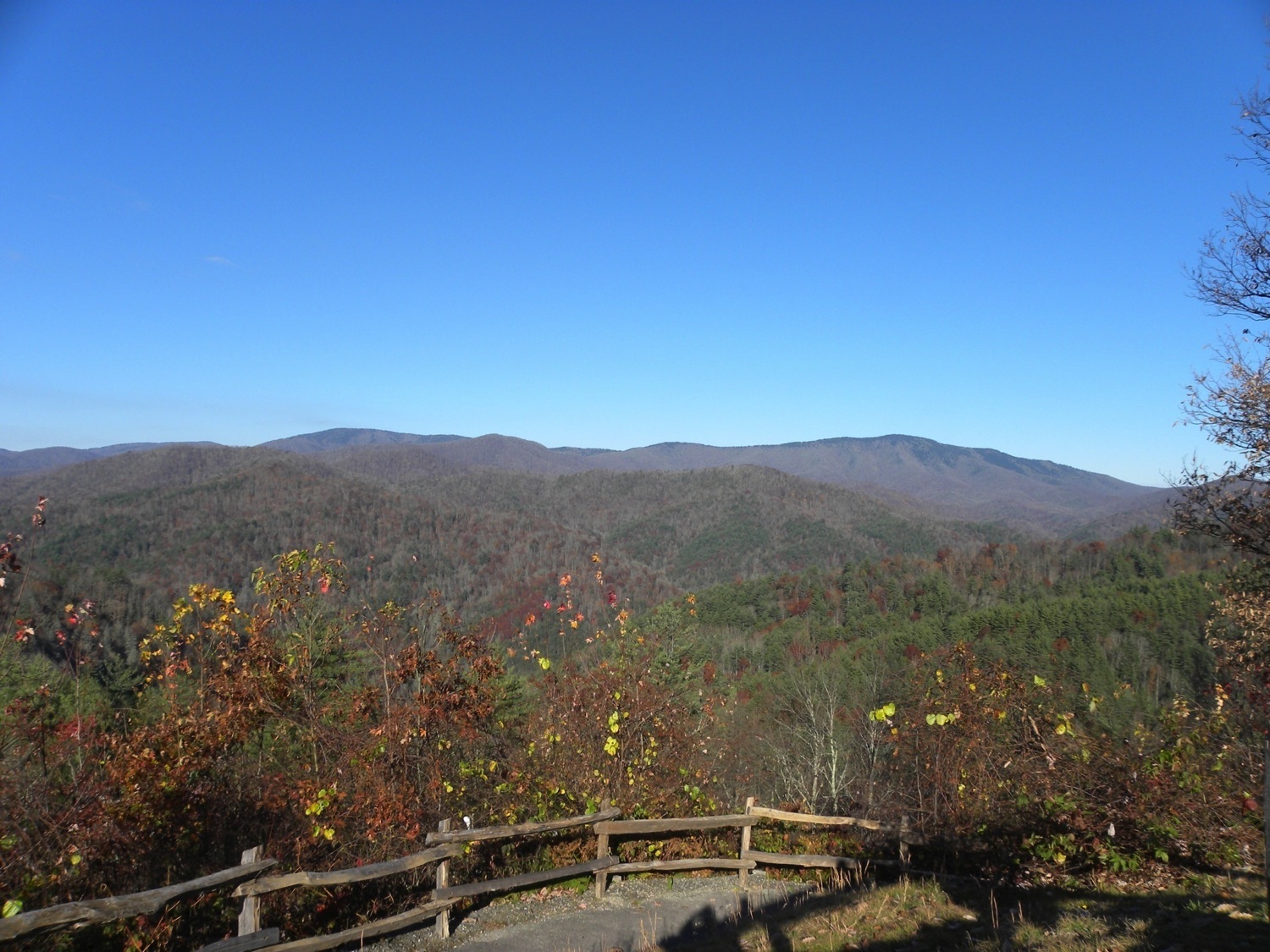 [Speaker Notes: Great Smokey Mountains
Photo credit: Brenda D. Anderson]
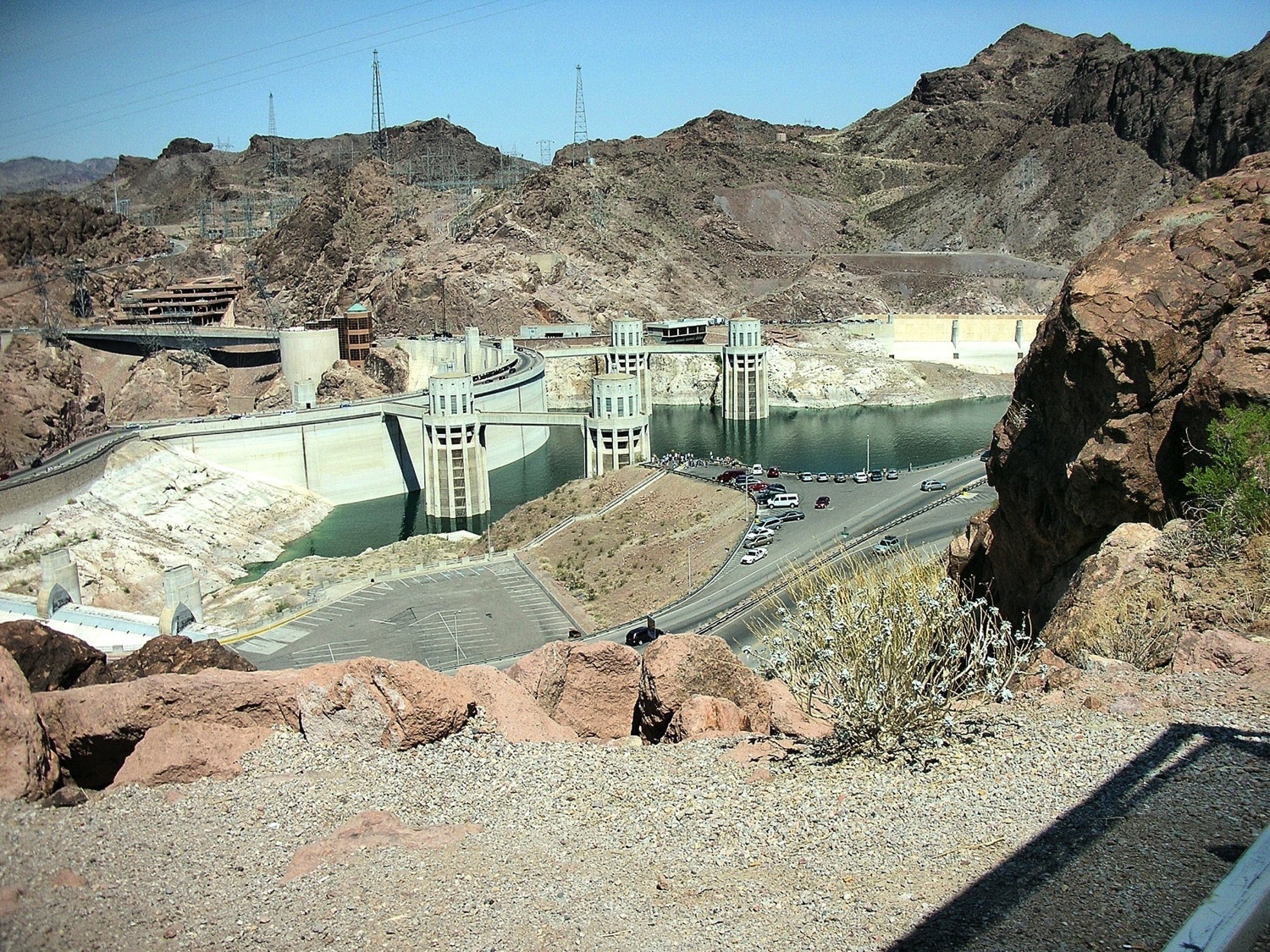 [Speaker Notes: Hoover Dam
Photo credit: Brenda D. Anderson]
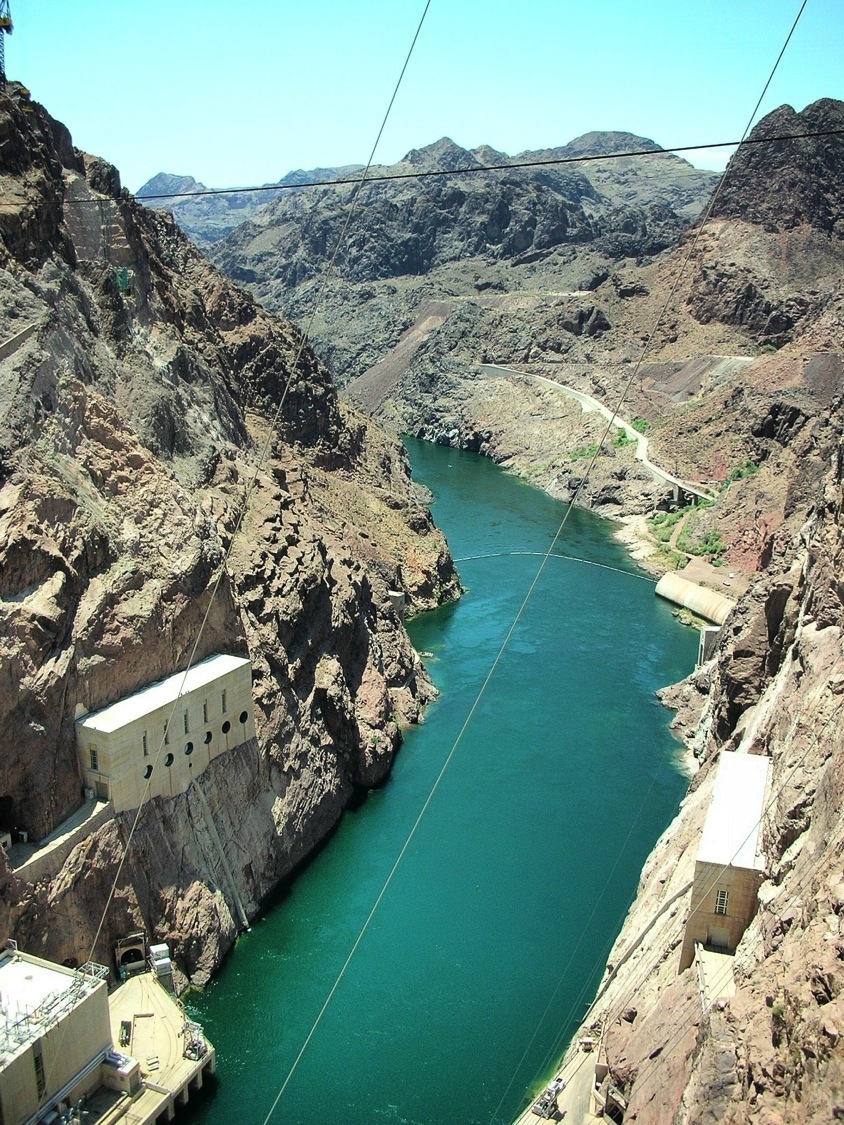 [Speaker Notes: Hoover Dam, Colorado River
Photo credit: Brenda D. Anderson]
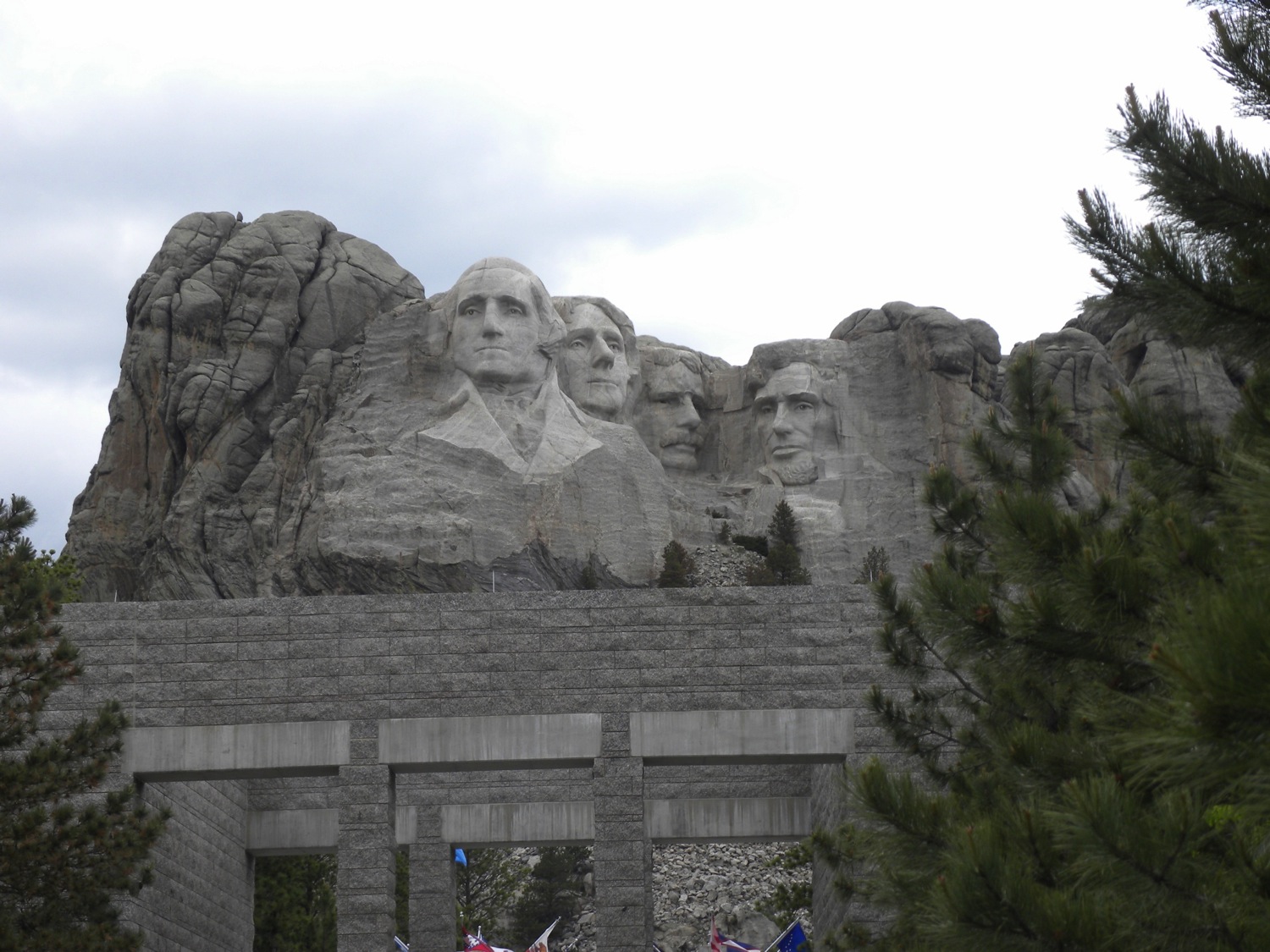 [Speaker Notes: Mount Rushmore
Photo credit: Brenda D. Anderson]
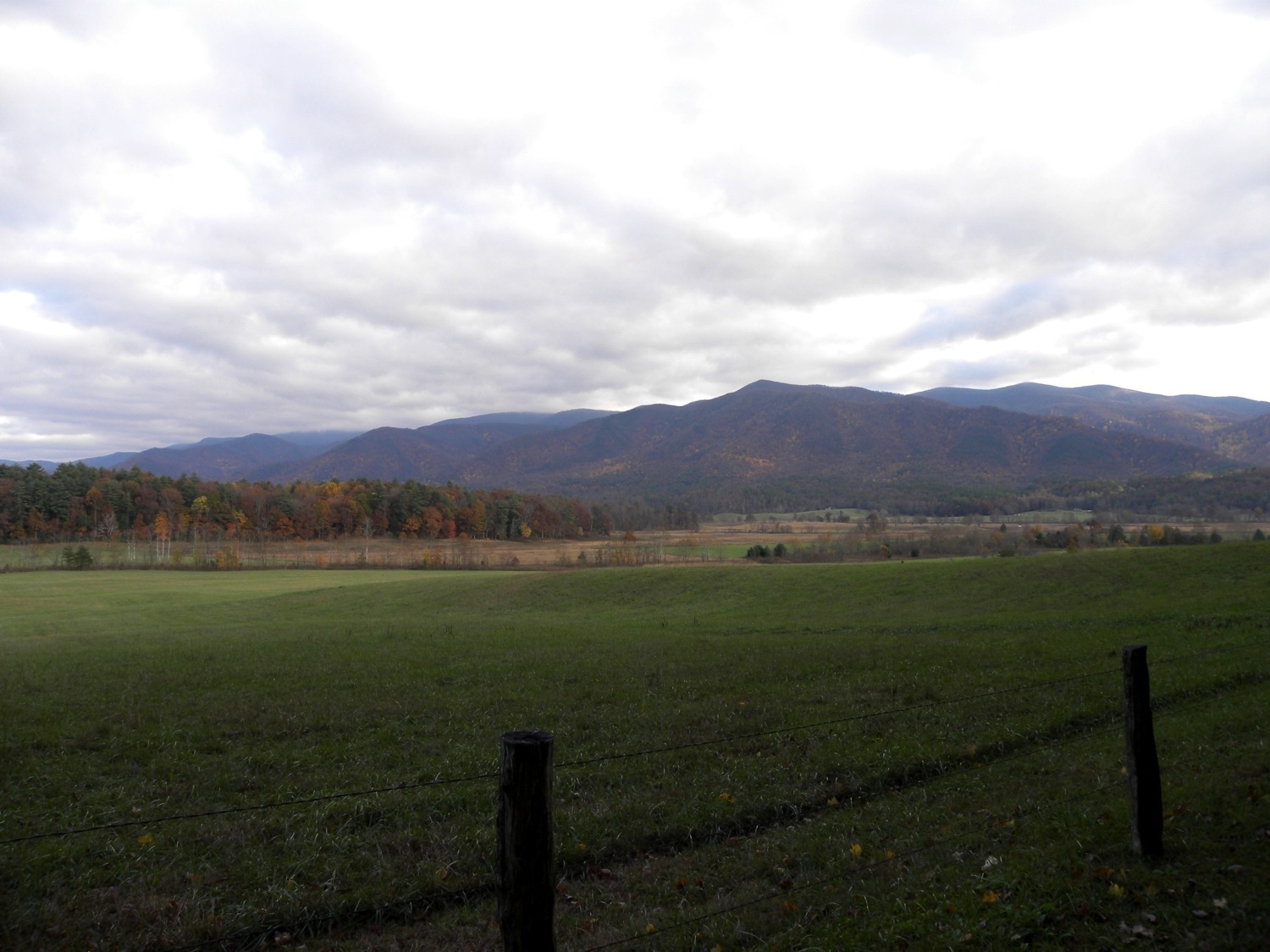 [Speaker Notes: North Carolina, meadow and Great Smoky Mountains
Photo credit: Brenda D. Anderson]
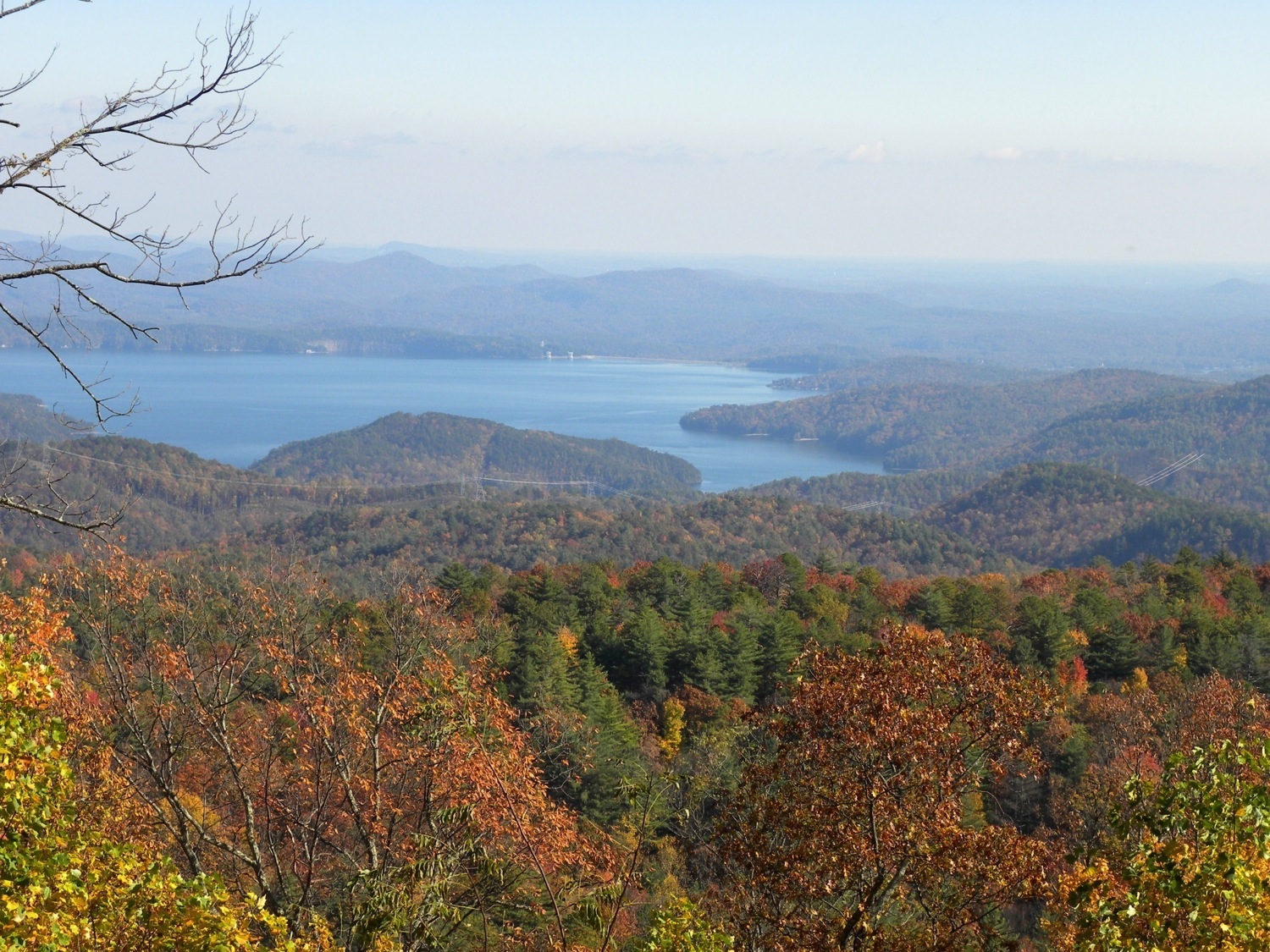 [Speaker Notes: North Carolina, lake
Photo credit: Brenda D. Anderson]
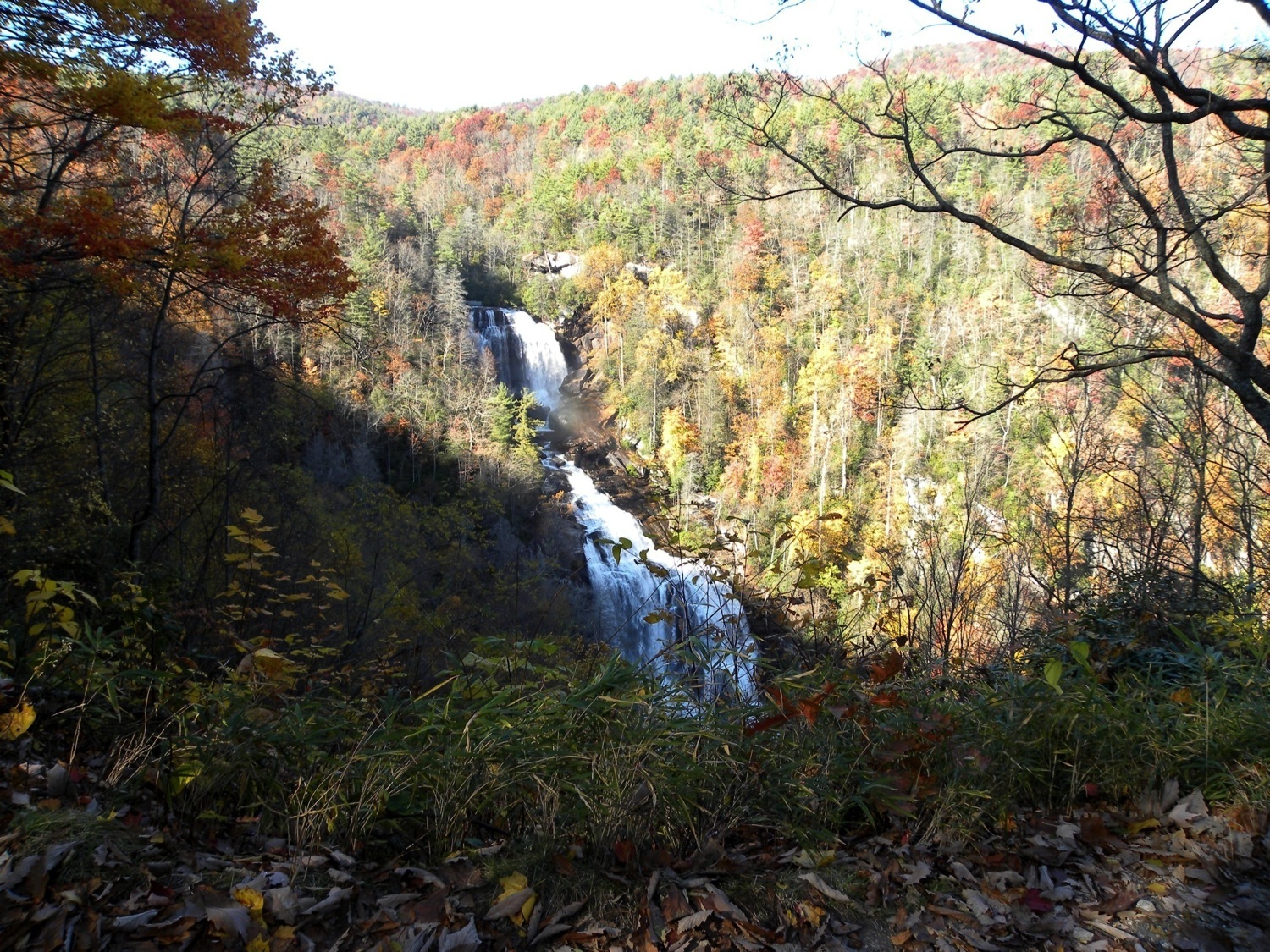 [Speaker Notes: North Carolina, waterfall
Photo credit: Brenda D. Anderson]
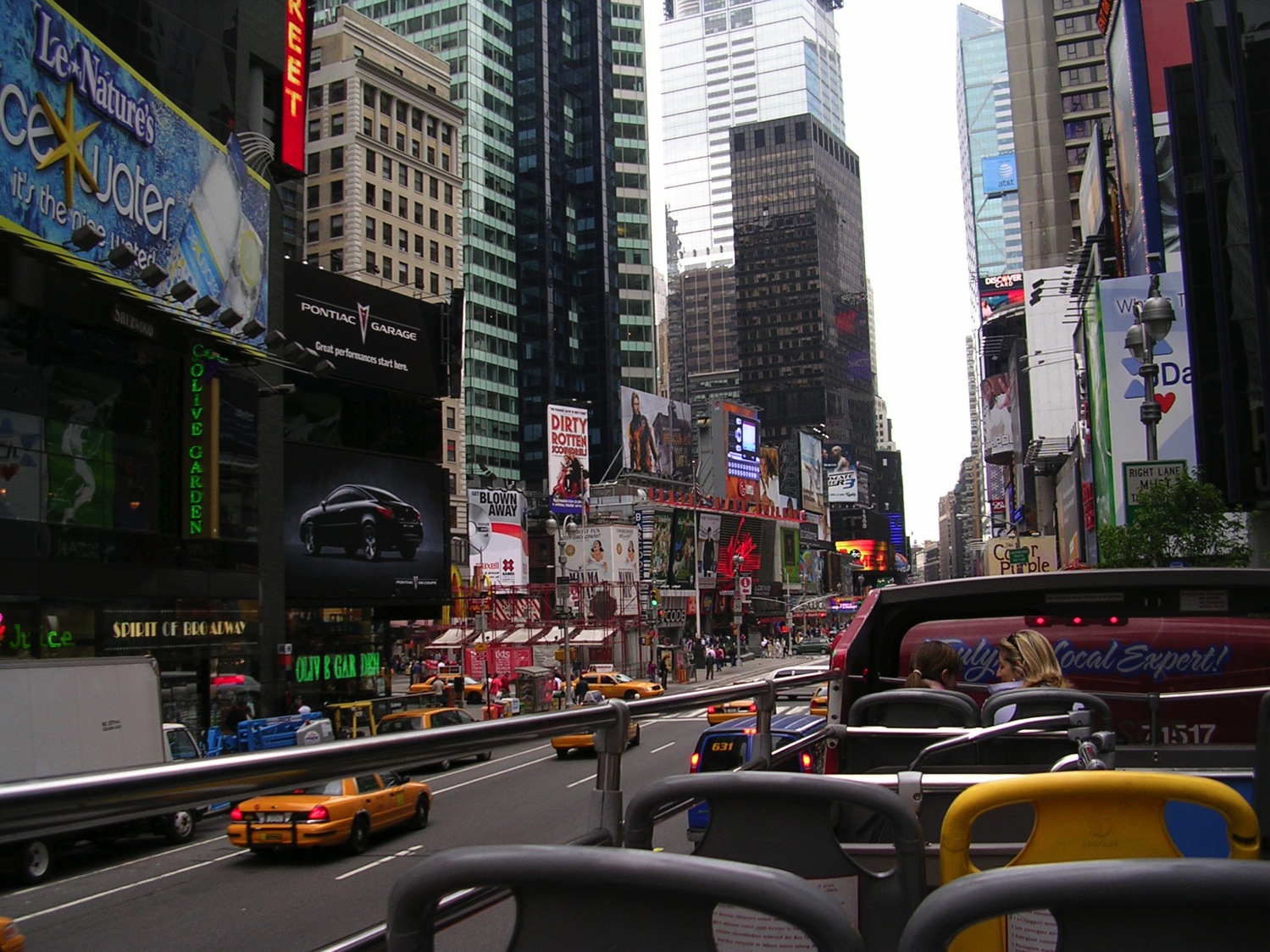 [Speaker Notes: New York City, Broadway
Photo credit: Brenda D. Anderson]
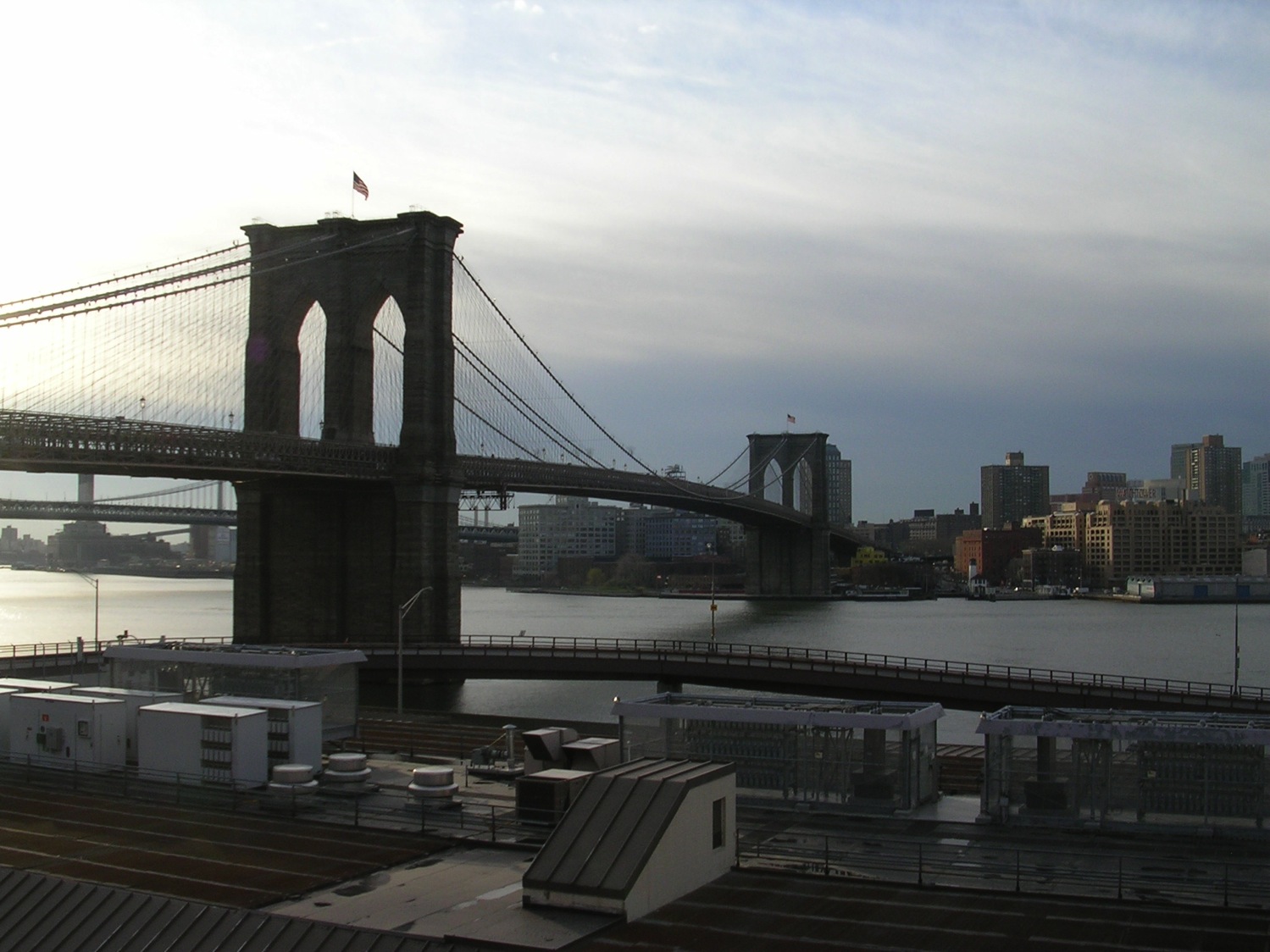 [Speaker Notes: Brooklyn Bridge, East River looking over to Brooklyn
Photo credit: Brenda D. Anderson]
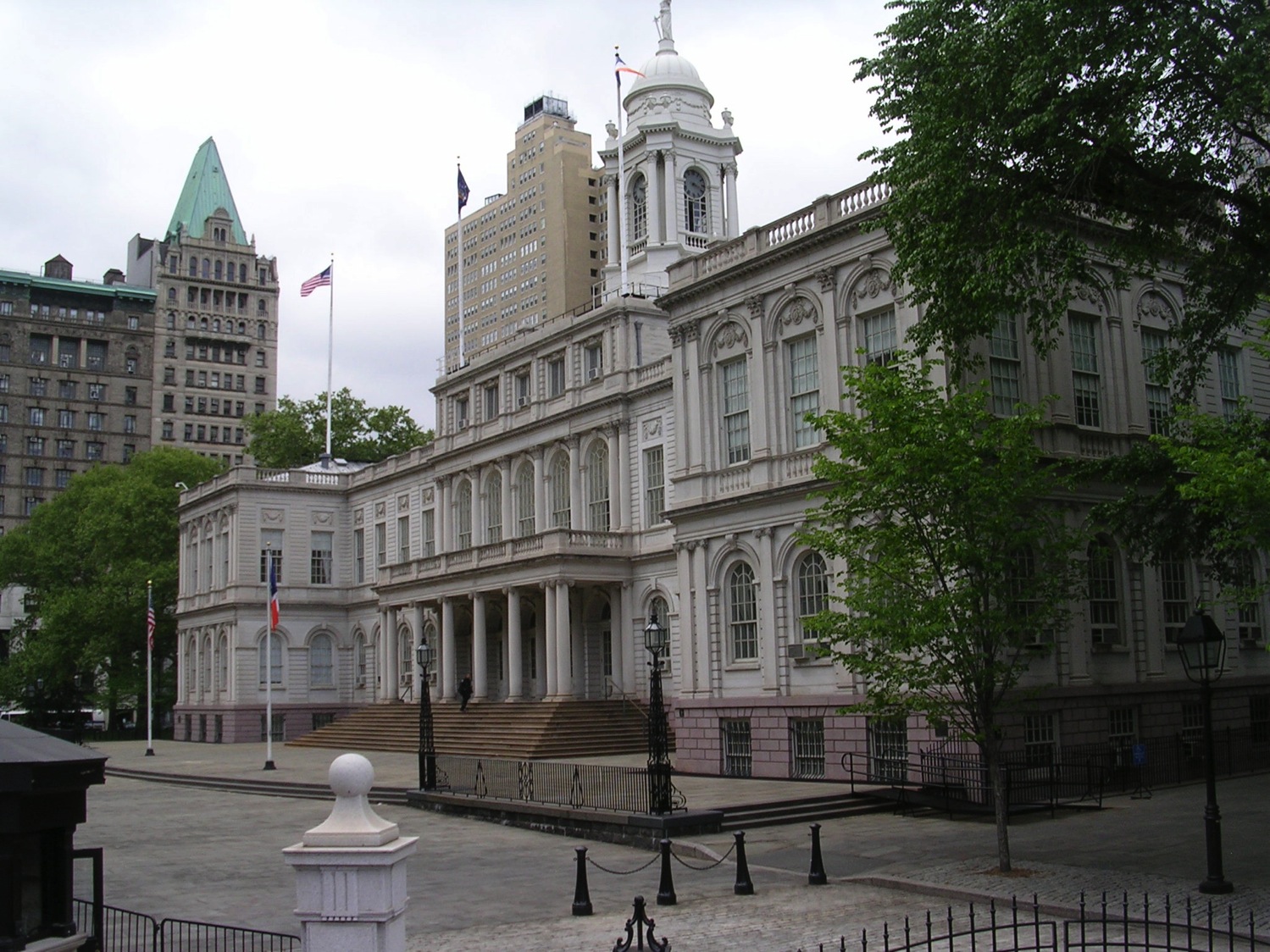 [Speaker Notes: New York City, government building
Photo credit: Brenda D. Anderson]
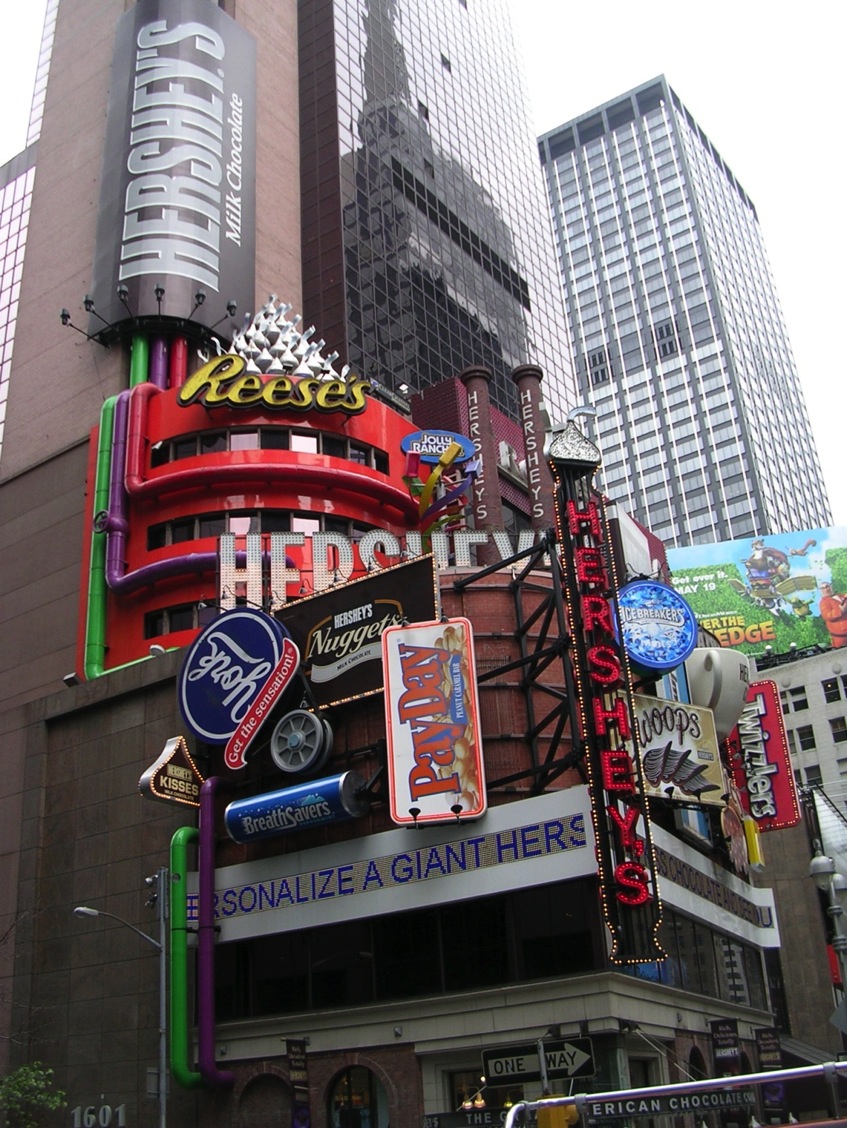 [Speaker Notes: Hershey’s Building, Time Square, New York City
Photo credit: Brenda D. Anderson]
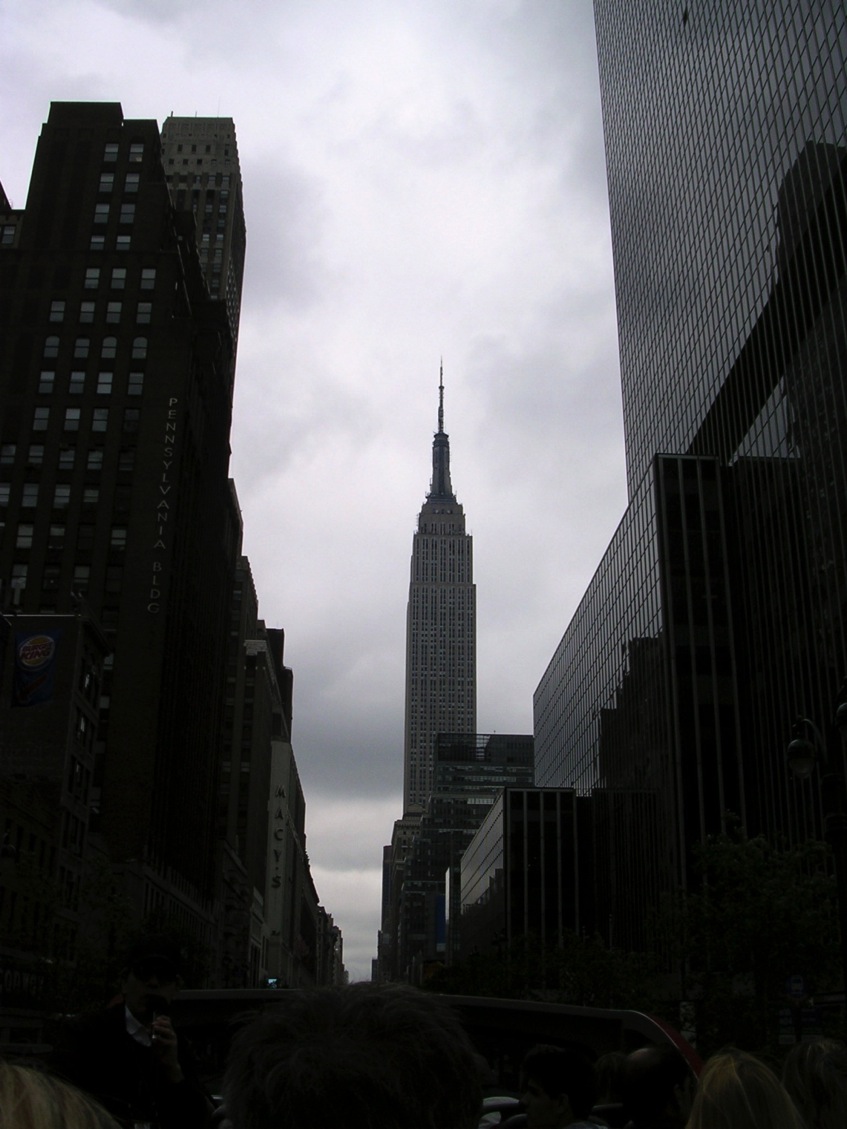 [Speaker Notes: New York City, Empire State Building
Photo credit: Brenda D. Anderson]
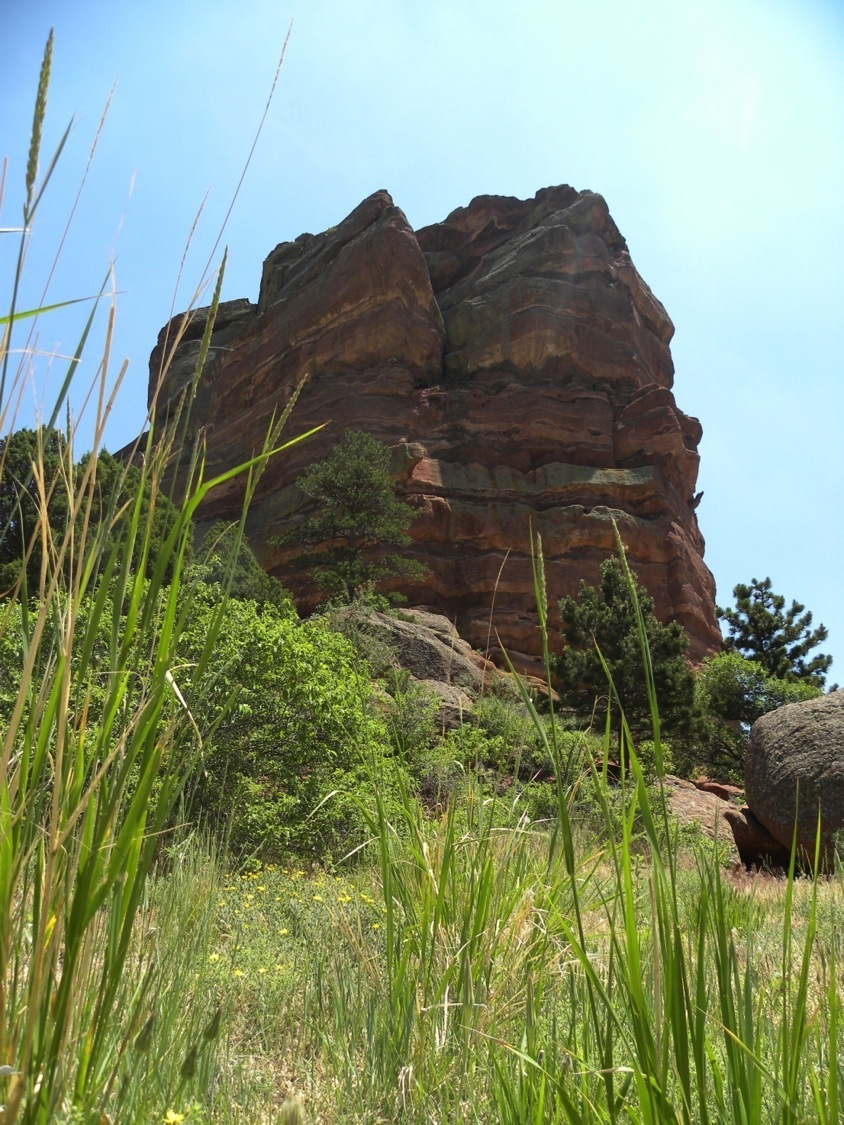 [Speaker Notes: Red Rock Canyon, Colorado
Photo credit: Brenda D. Anderson]
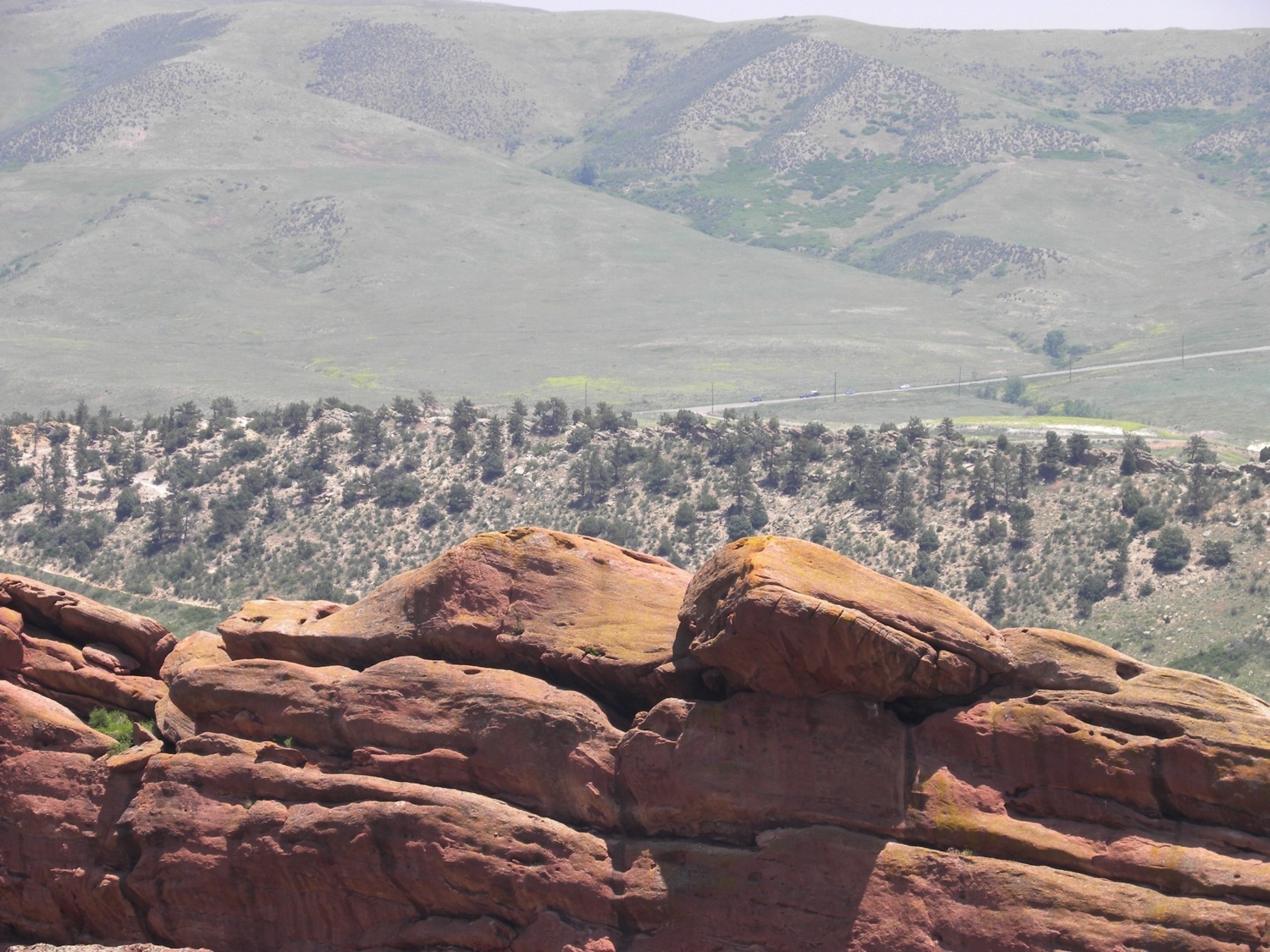 [Speaker Notes: Colorado, rocks, mountains, road
Photo credit: Brenda D. Anderson]
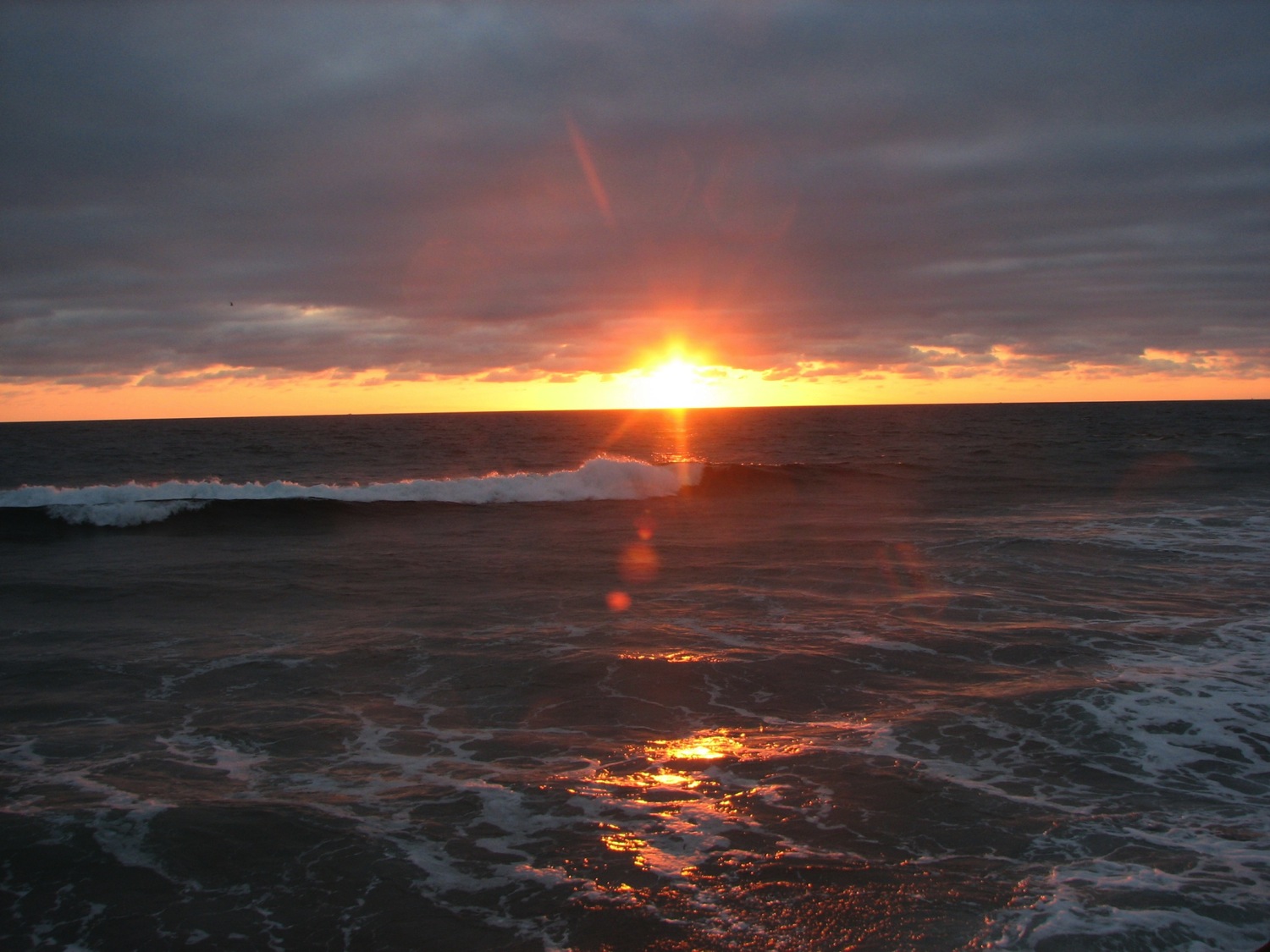 [Speaker Notes: Atlantic Ocean, Maine
Photo credit: Brenda D. Anderson]
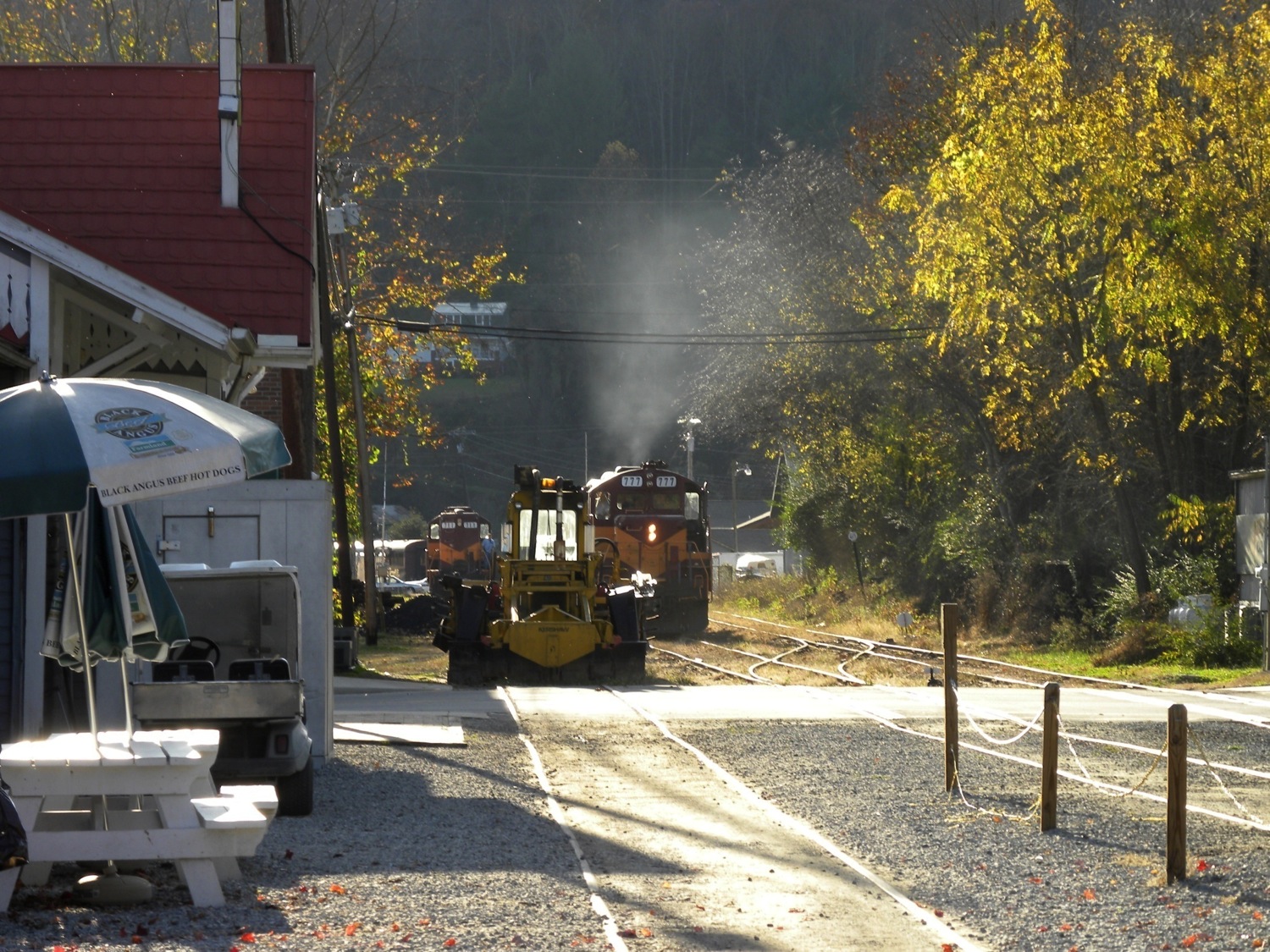 [Speaker Notes: North Carolina, train on track
Photo credit: Brenda D. Anderson]
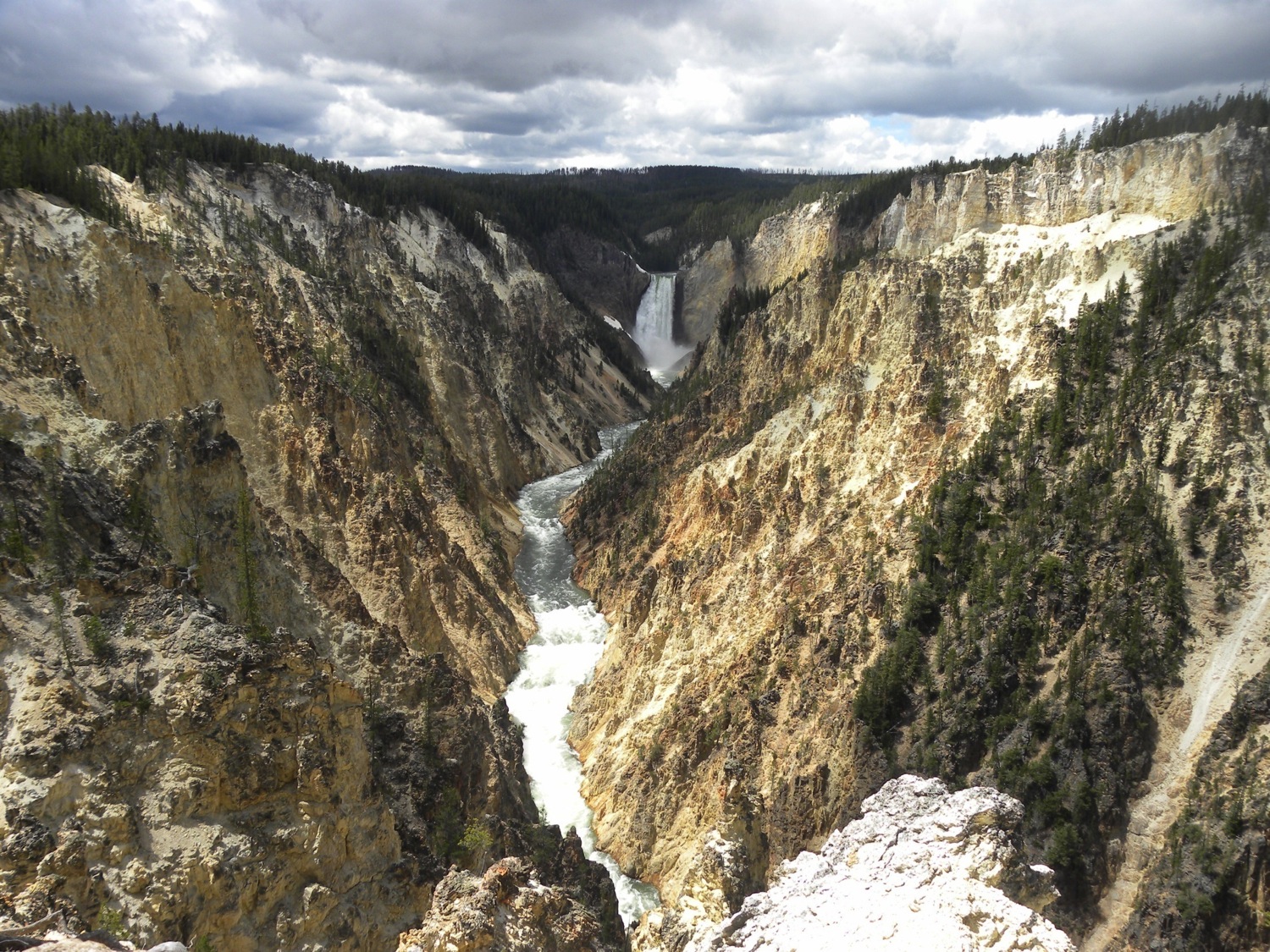 [Speaker Notes: Yellowstone National Park, waterfall, canyon
Photo credit: Brenda D. Anderson]
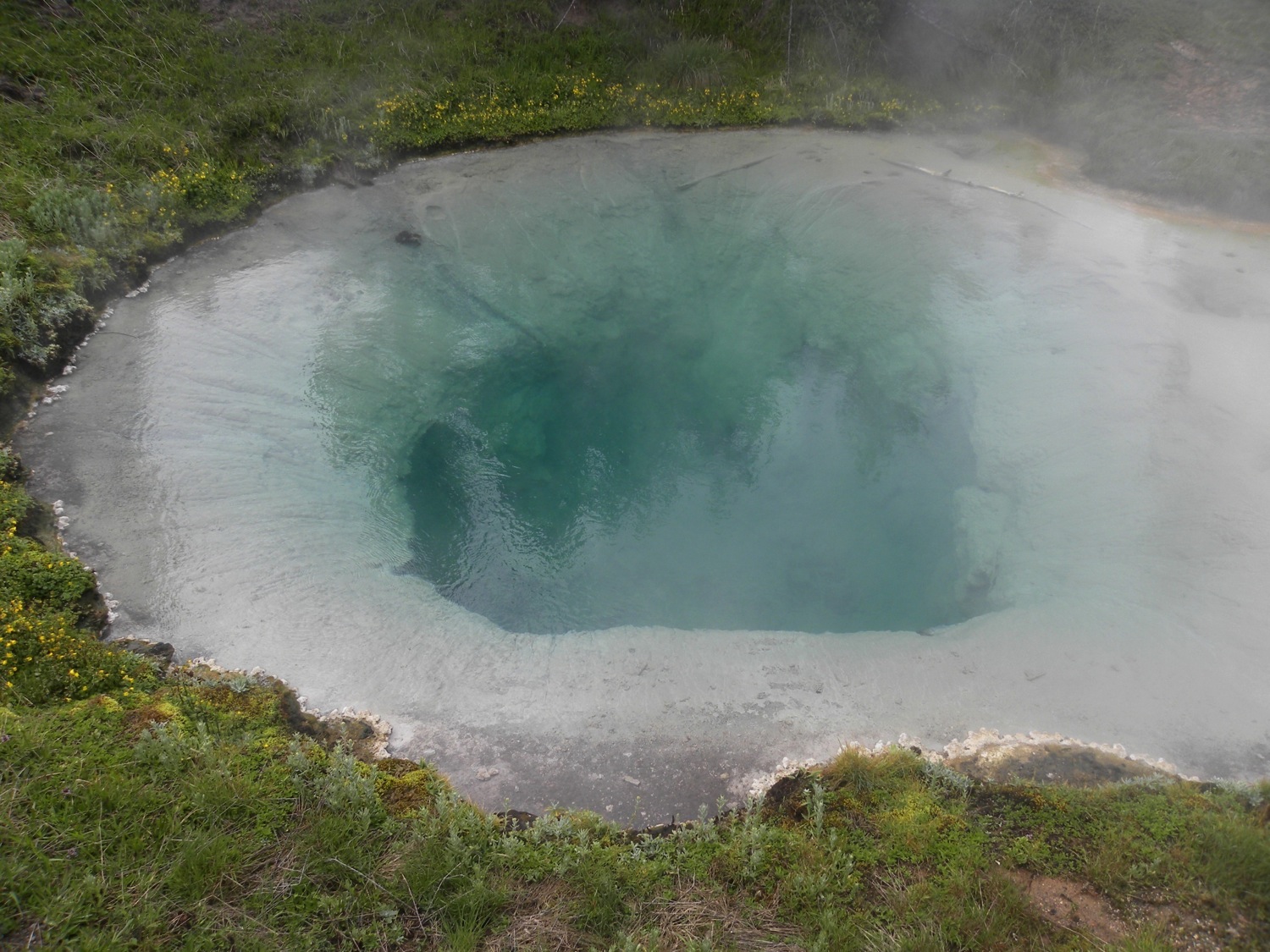 [Speaker Notes: Yellowstone, hot sulfur pot
Photo credit: Brenda D. Anderson]
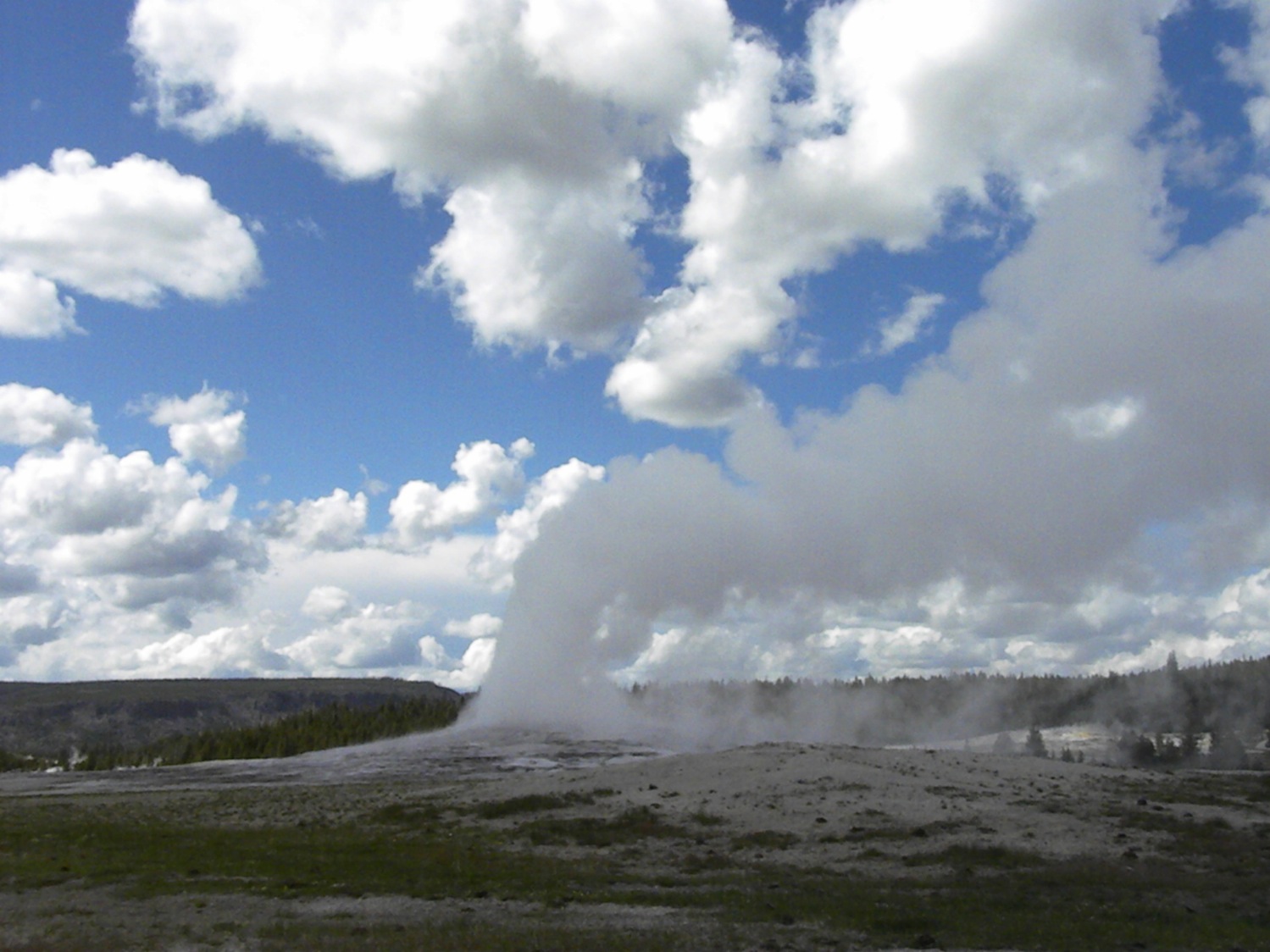 [Speaker Notes: Yellowstone National Park, Old Faithful geyser
Photo credit: Brenda D. Anderson]
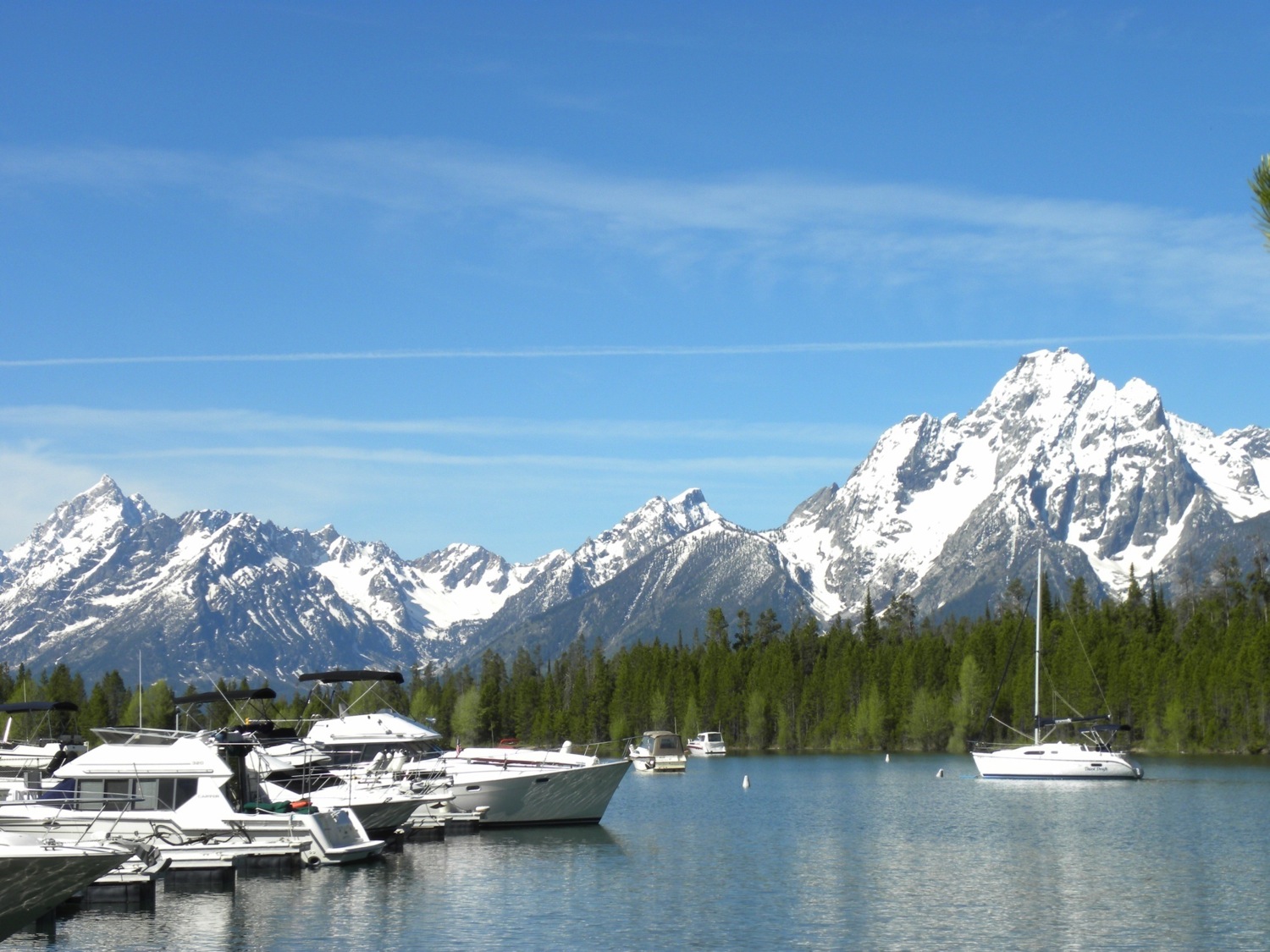 [Speaker Notes: Grand Teton Mountains
Photo credit: Brenda D. Anderson]
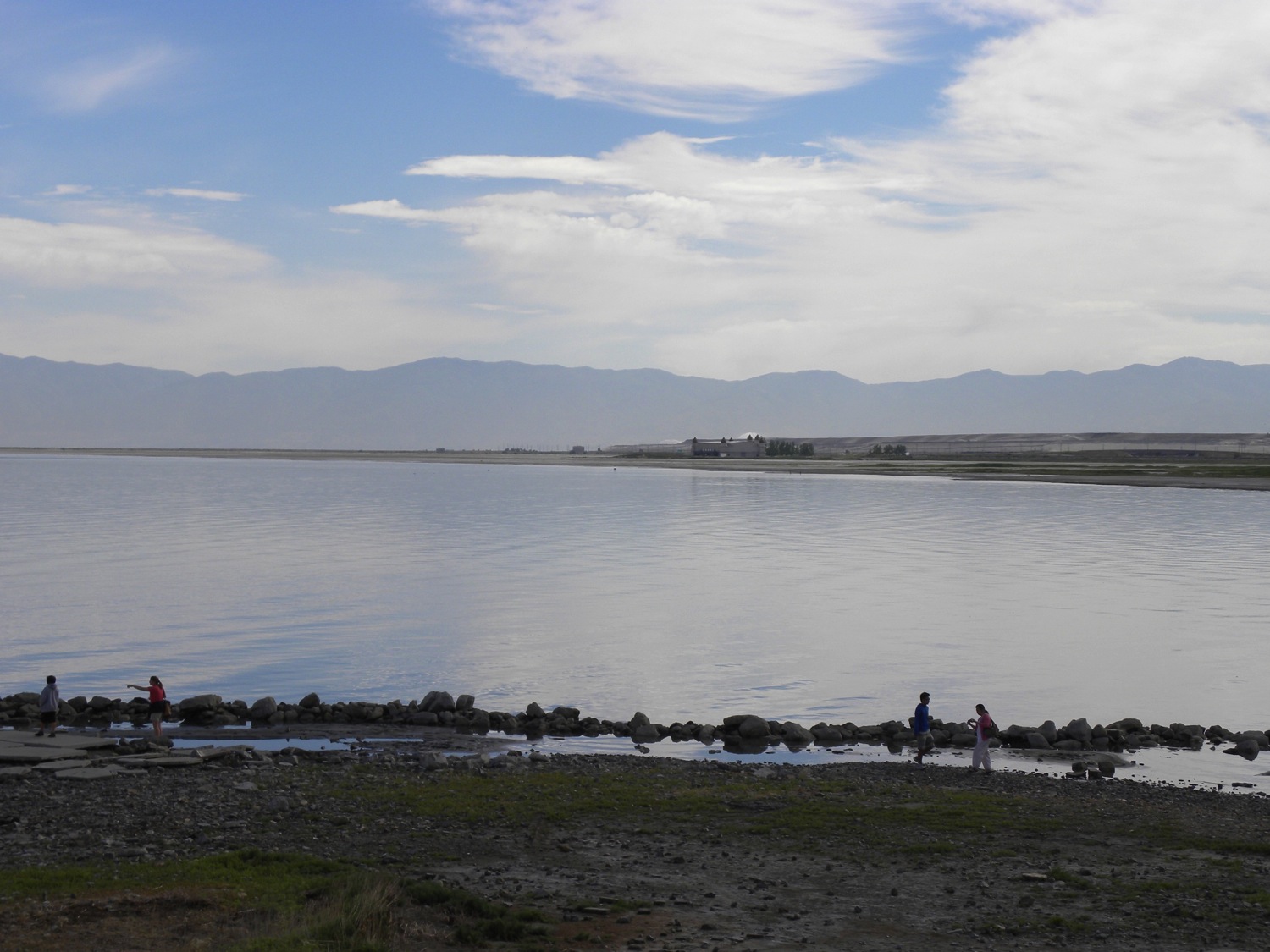 [Speaker Notes: Great Salt Lake, Utah
Photo credit: Brenda D. Anderson]
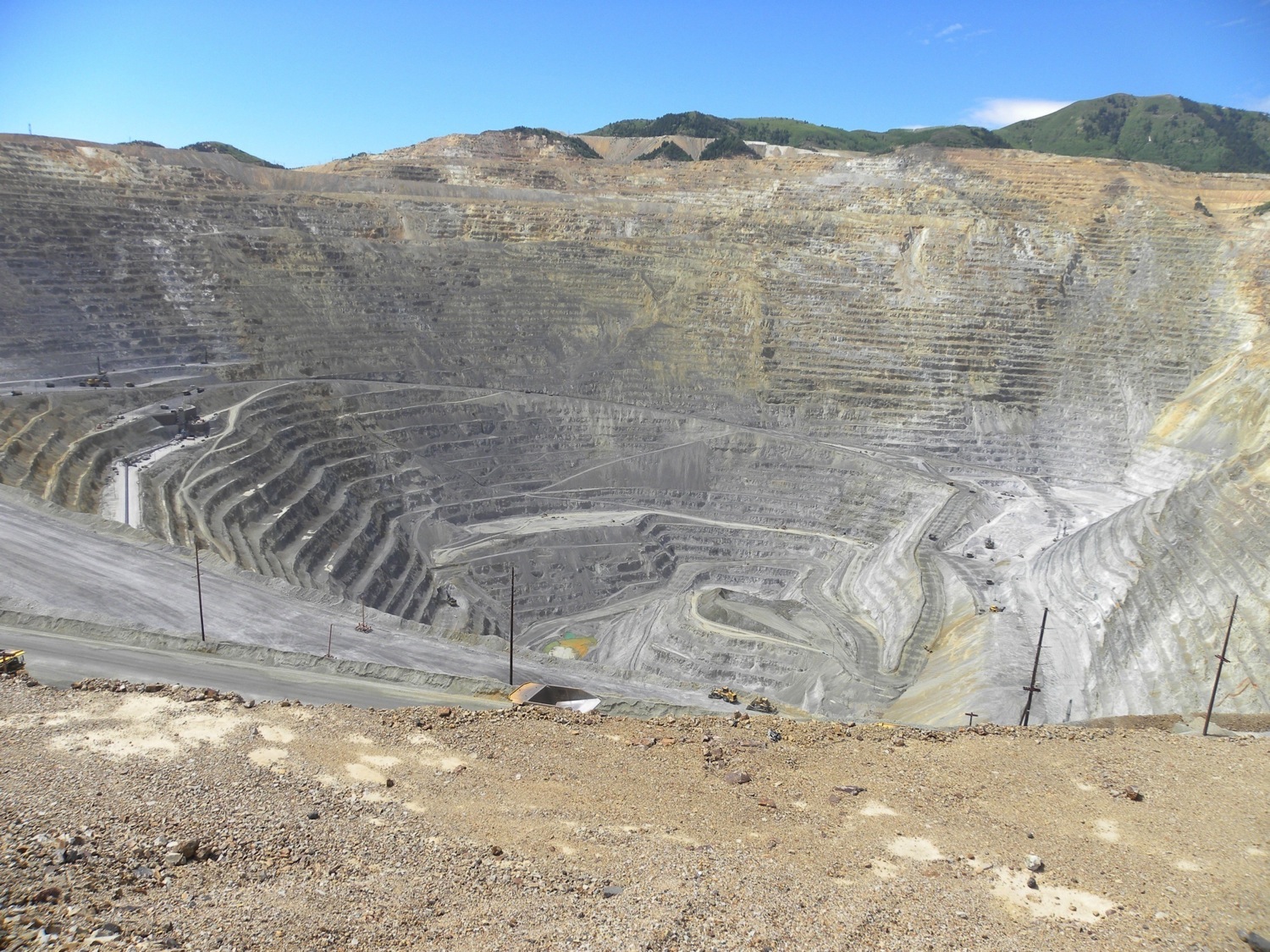 [Speaker Notes: Bingham Canyon Mine, copper mining
Photo credit: Brenda D. Anderson]
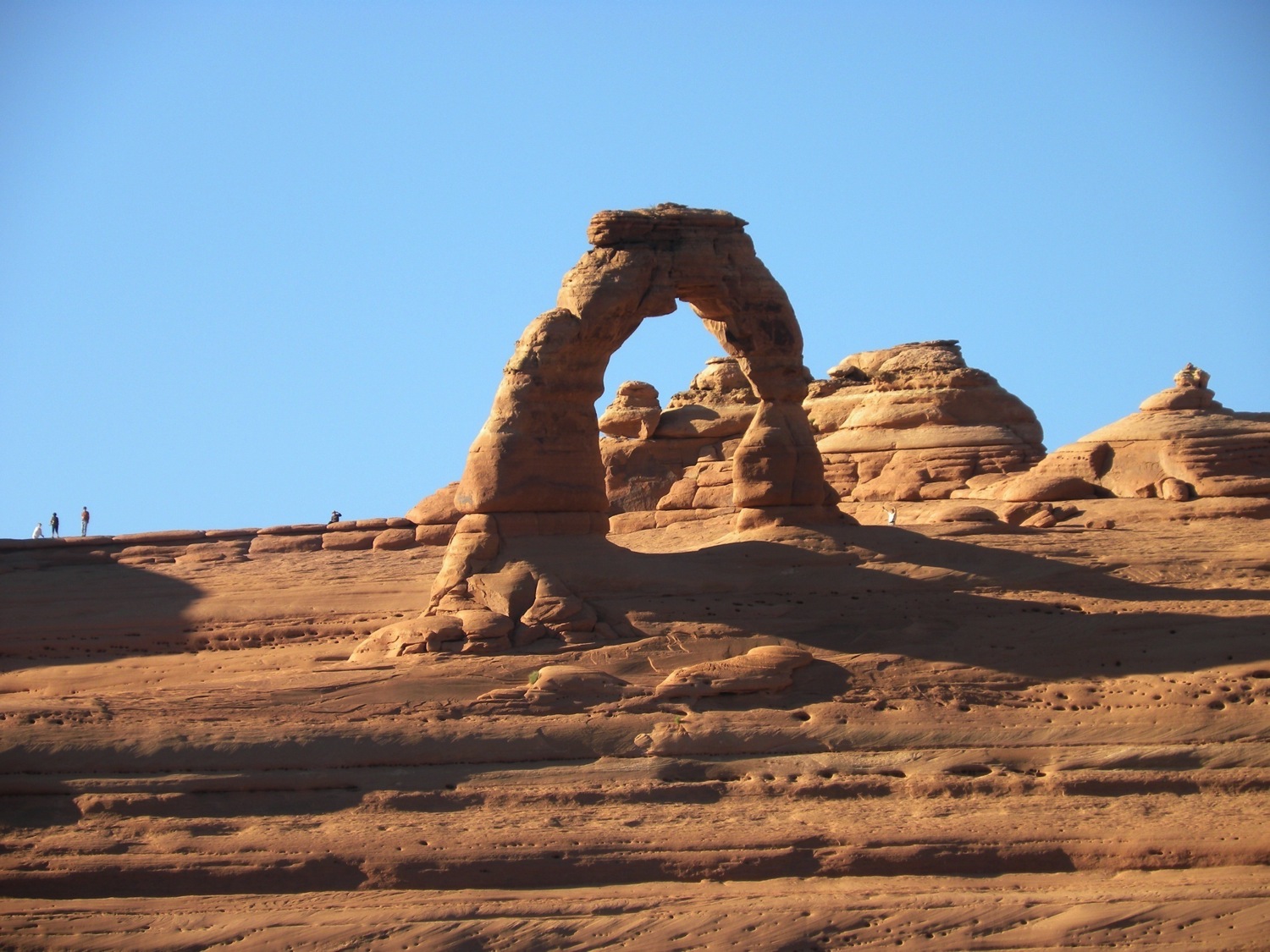 [Speaker Notes: Arches National Park
Photo credit: Brenda D. Anderson]
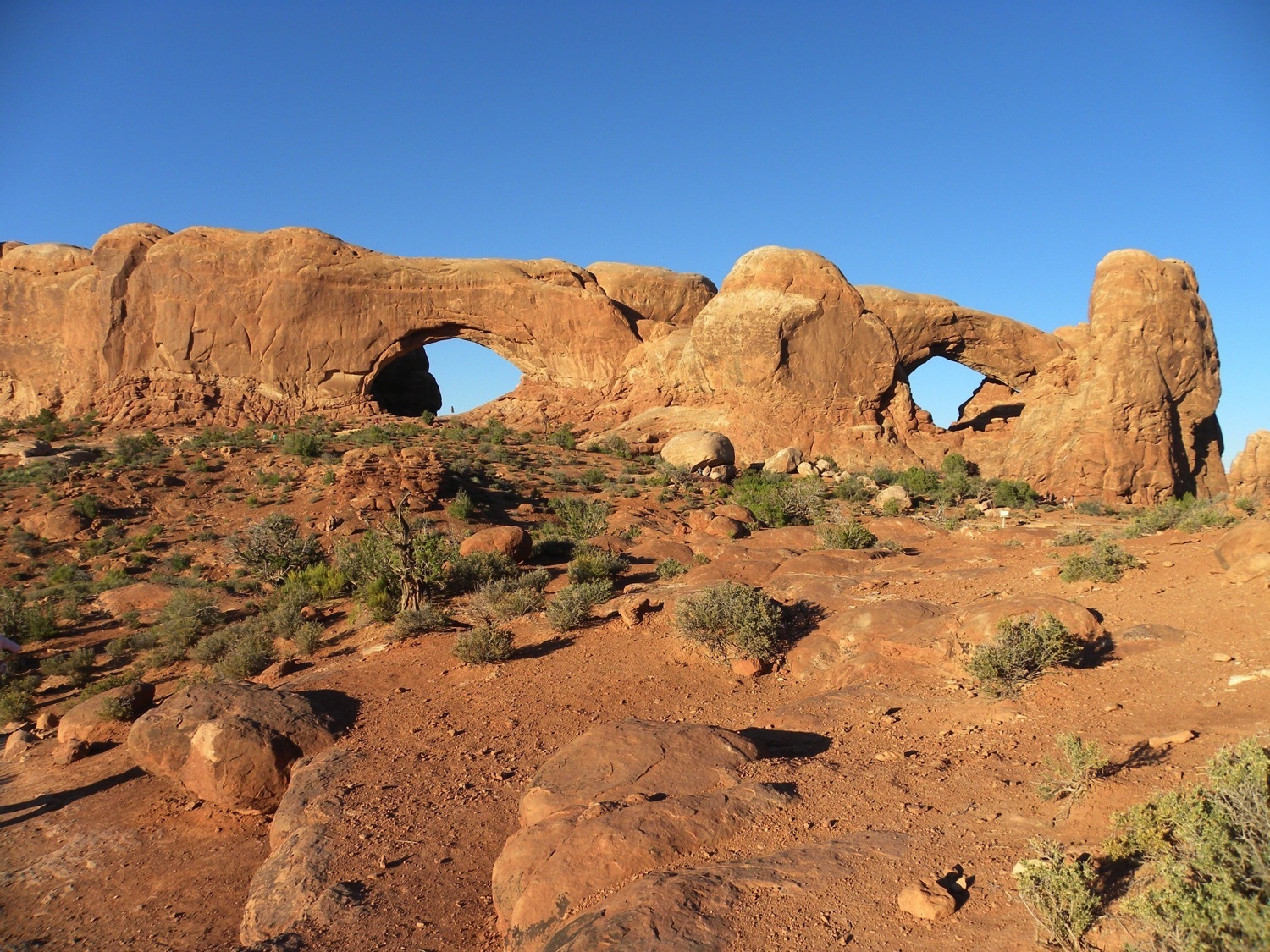 [Speaker Notes: Arches National Park
Photo credit: Brenda D. Anderson]
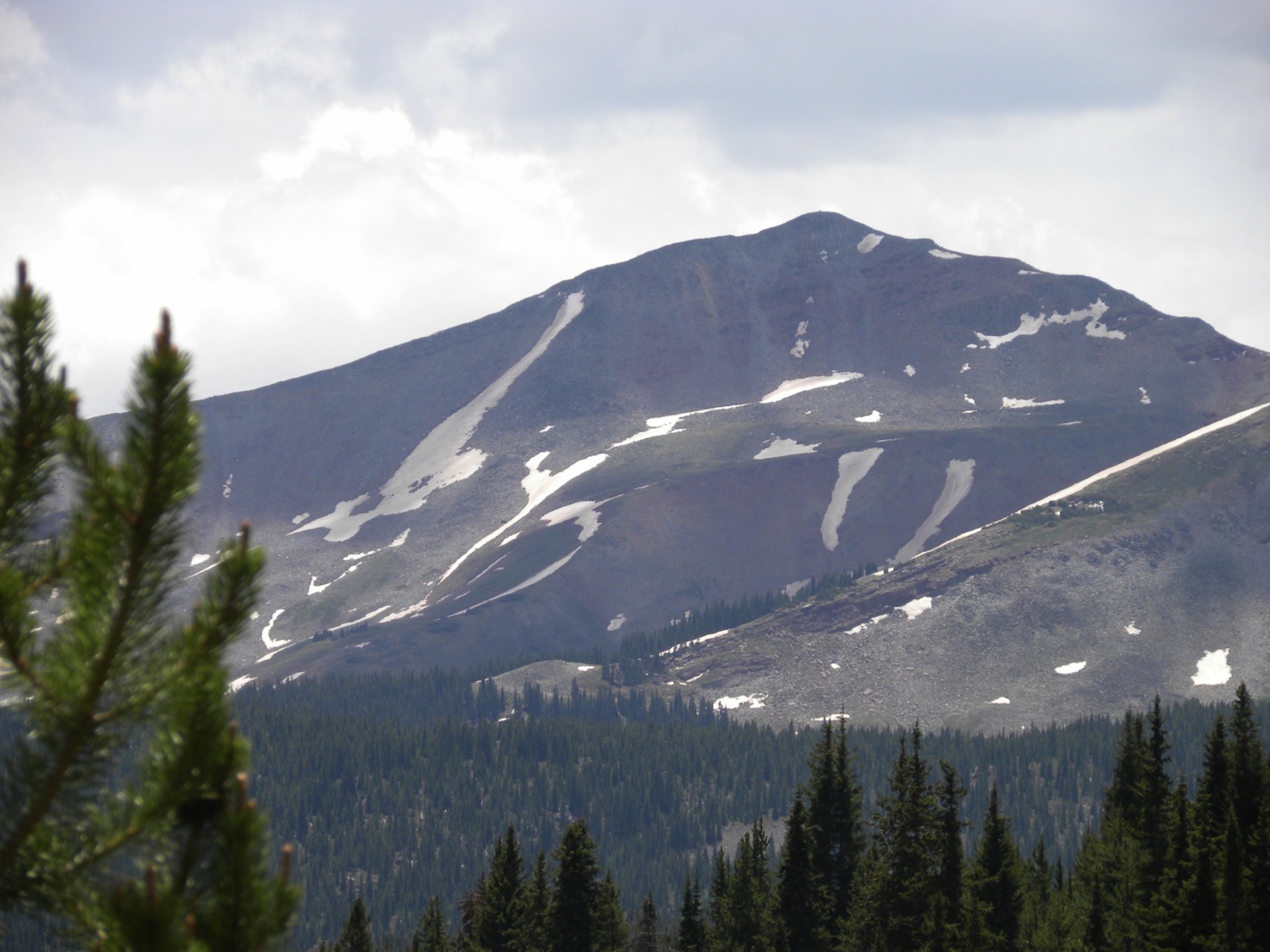 [Speaker Notes: Rocky Mountains, Colorado
Photo credit: Brenda D. Anderson]
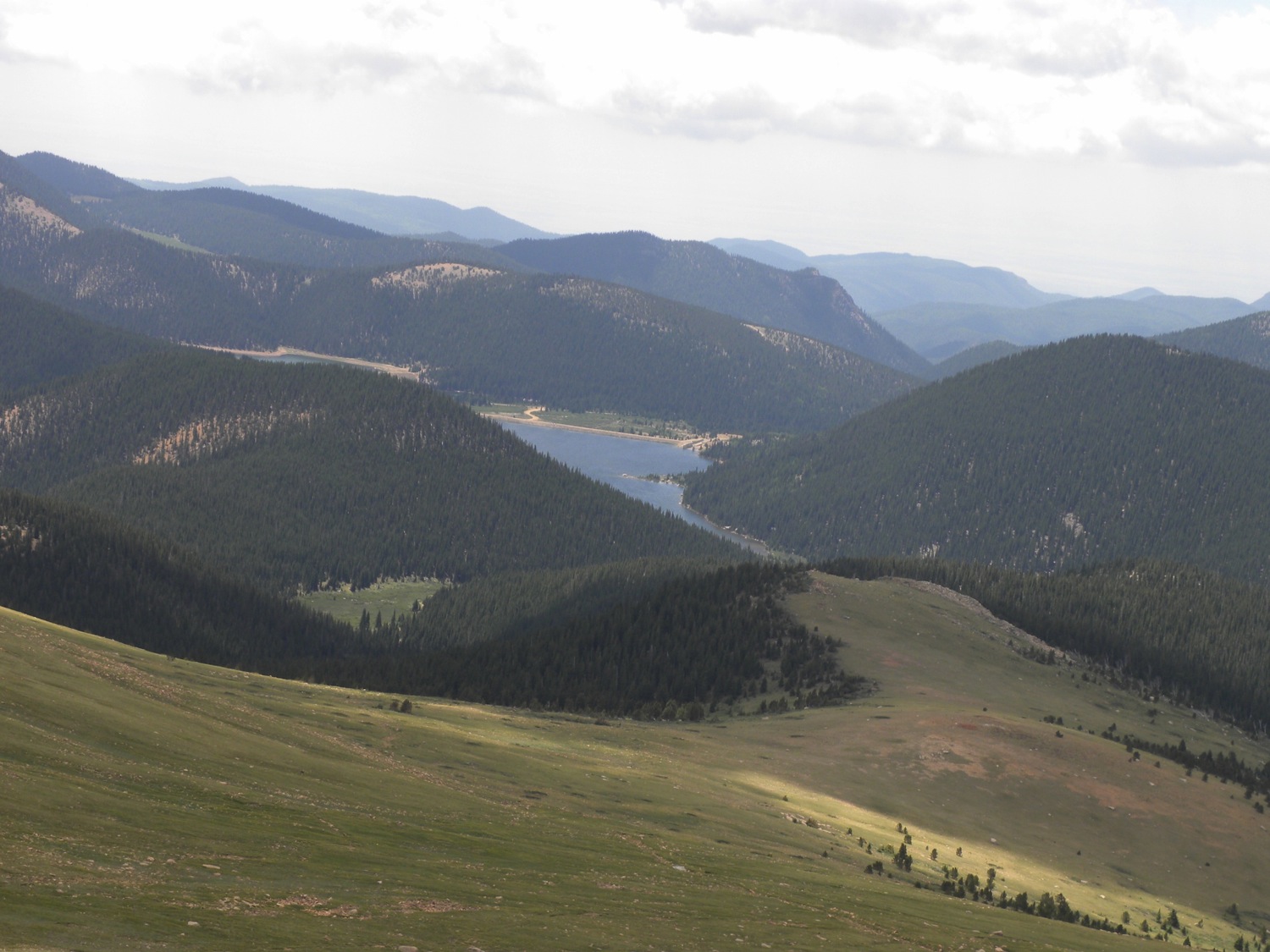 [Speaker Notes: Colorado from Pikes Peake
Photo credit: Brenda D. Anderson]
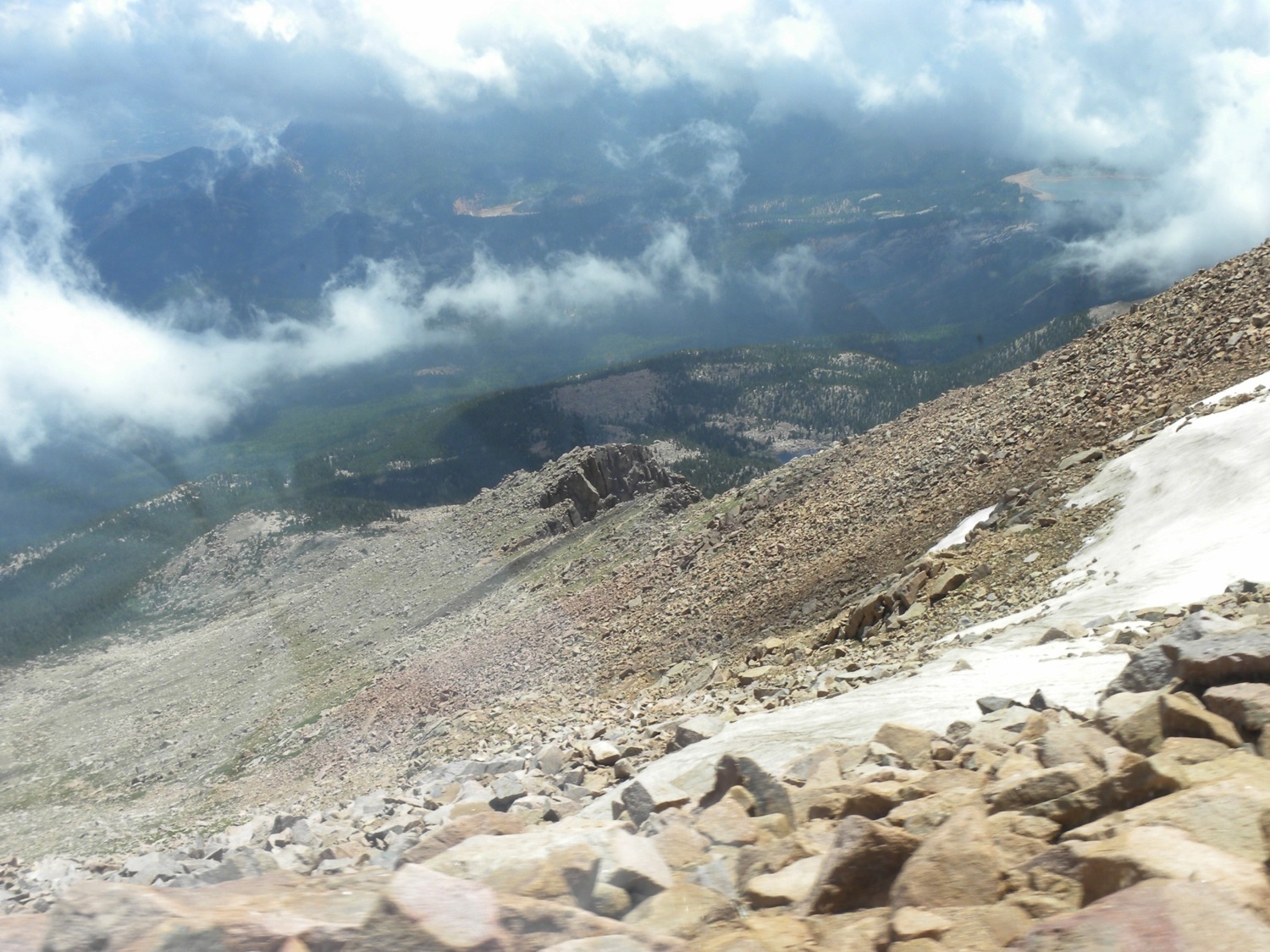 [Speaker Notes: Alpine tundra, Pikes Peake, Colorado
Photo credit: Brenda D. Anderson]
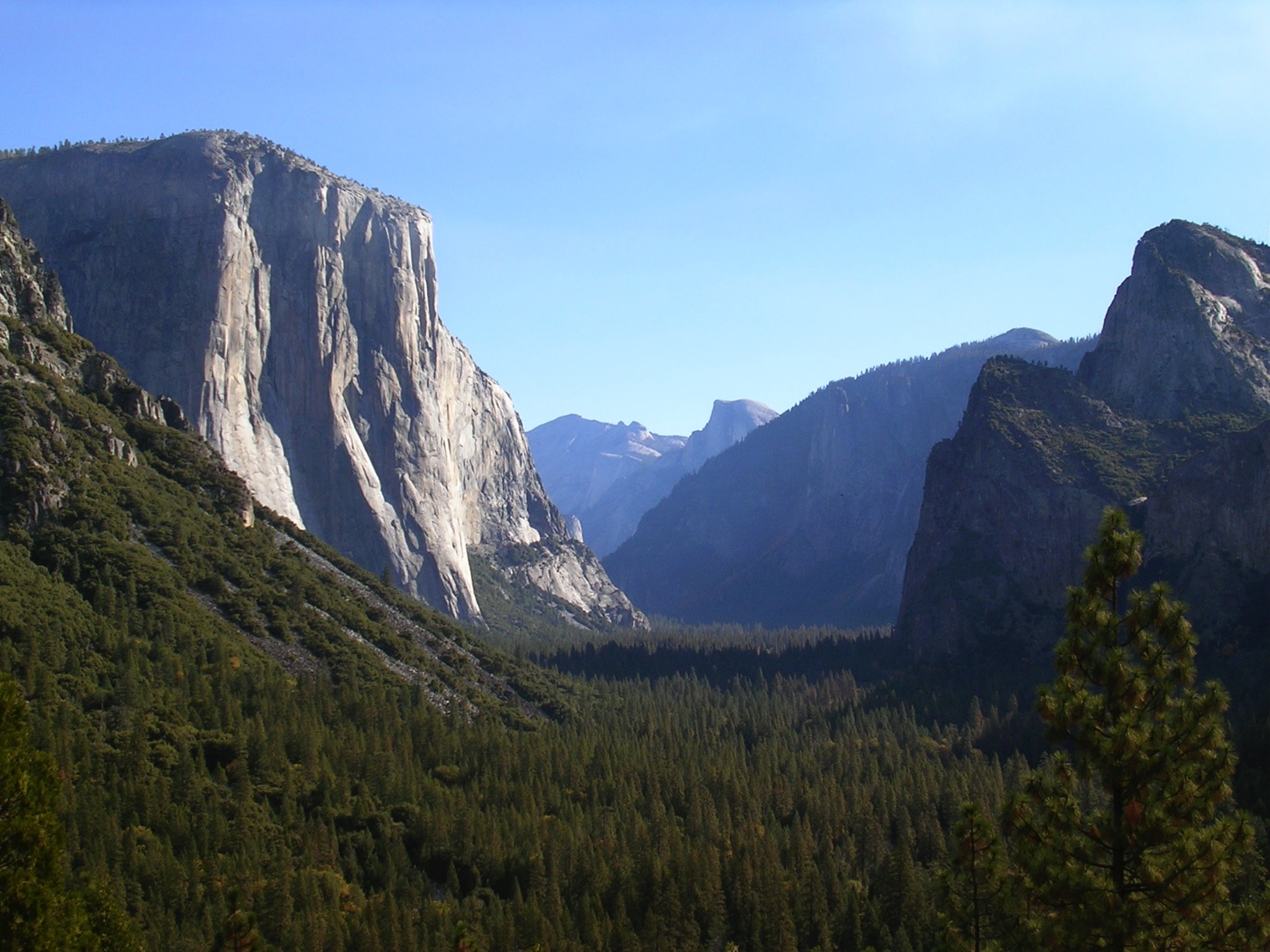 [Speaker Notes: Yosemite National Park
Photo credit: Brenda D. Anderson]
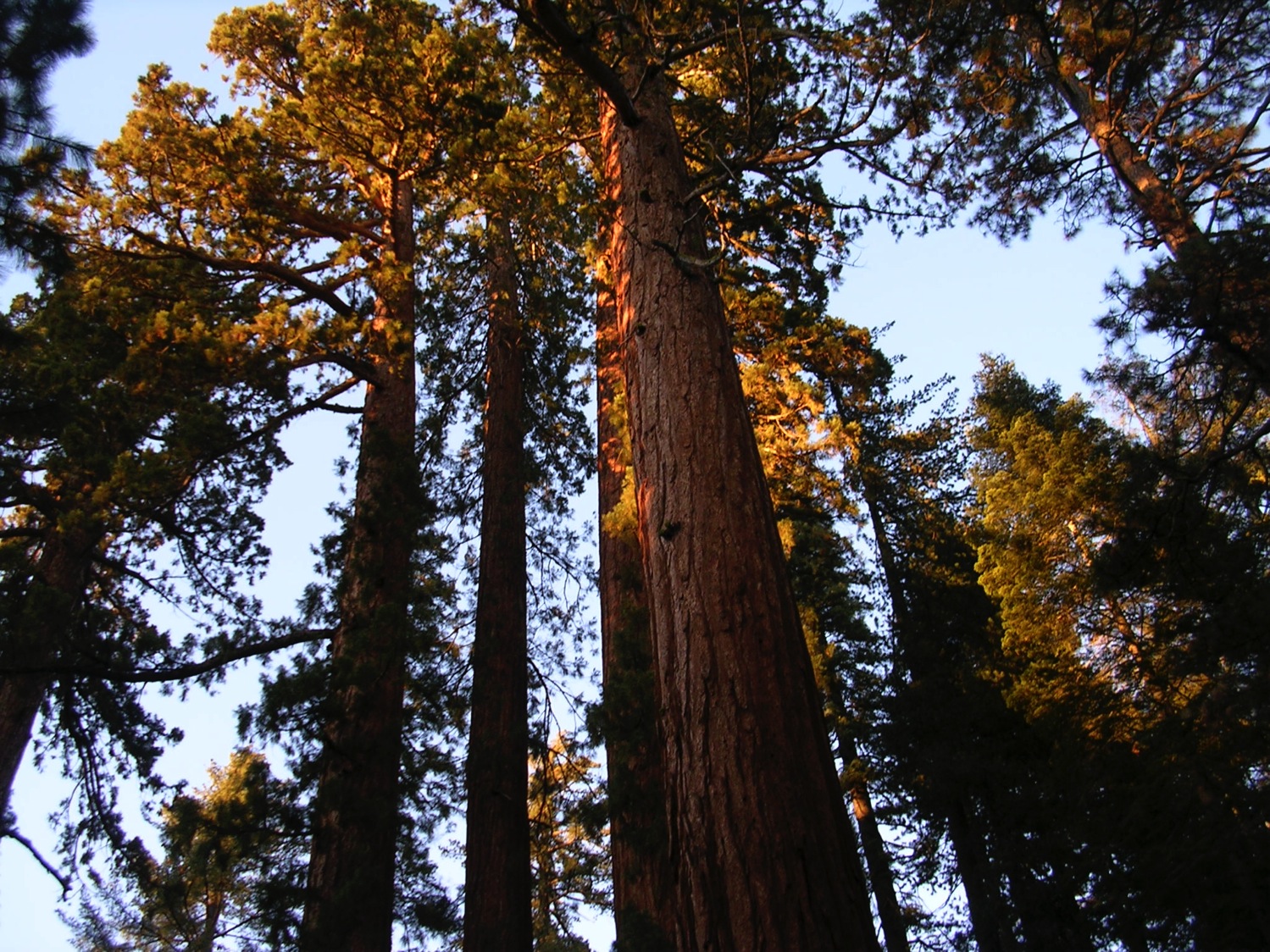 [Speaker Notes: Giant Sequoia trees, Sequoia National Park
Photo credit: Brenda D. Anderson]
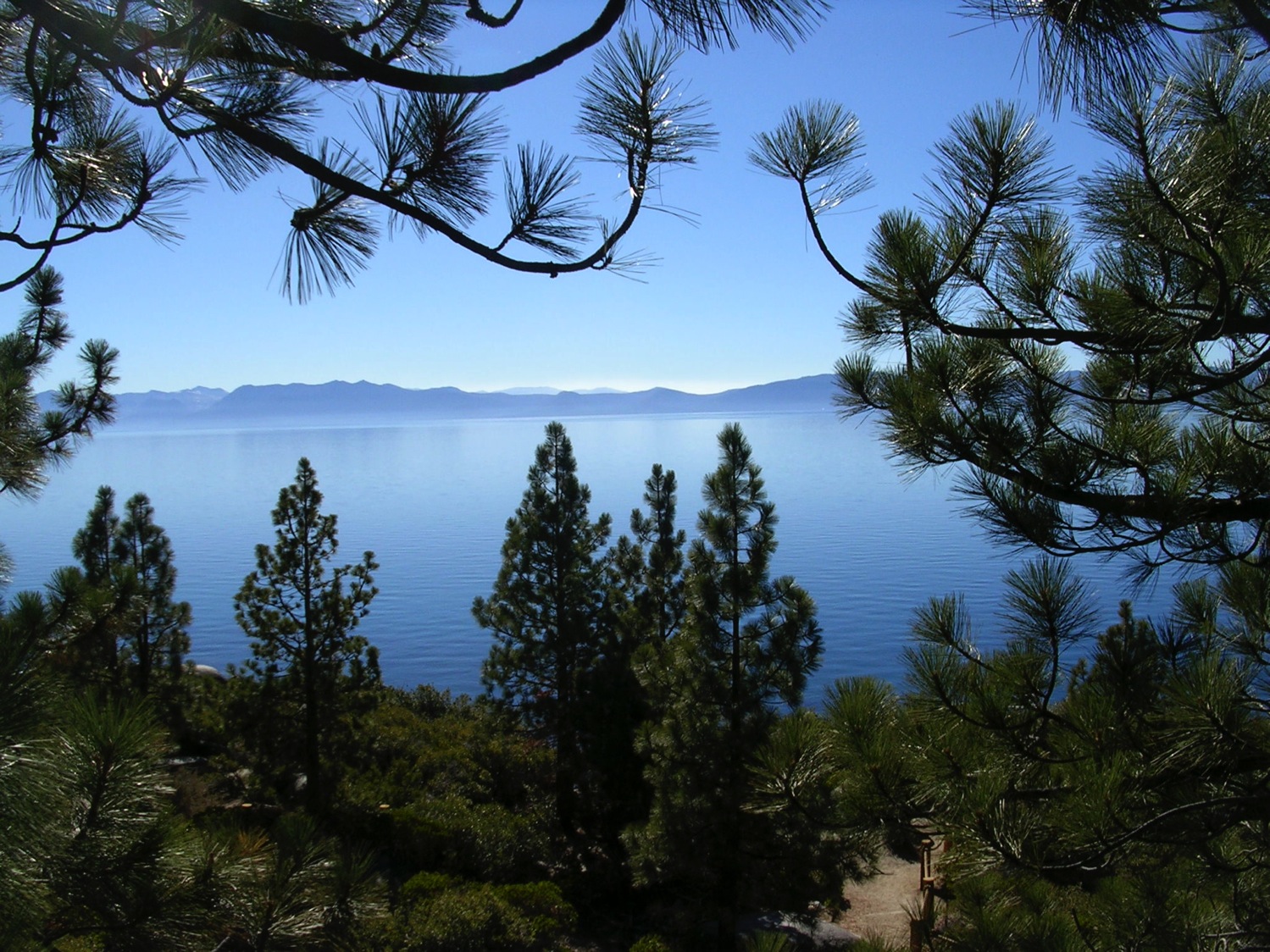 [Speaker Notes: Lake Tahoe
Photo credit: Brenda D. Anderson]
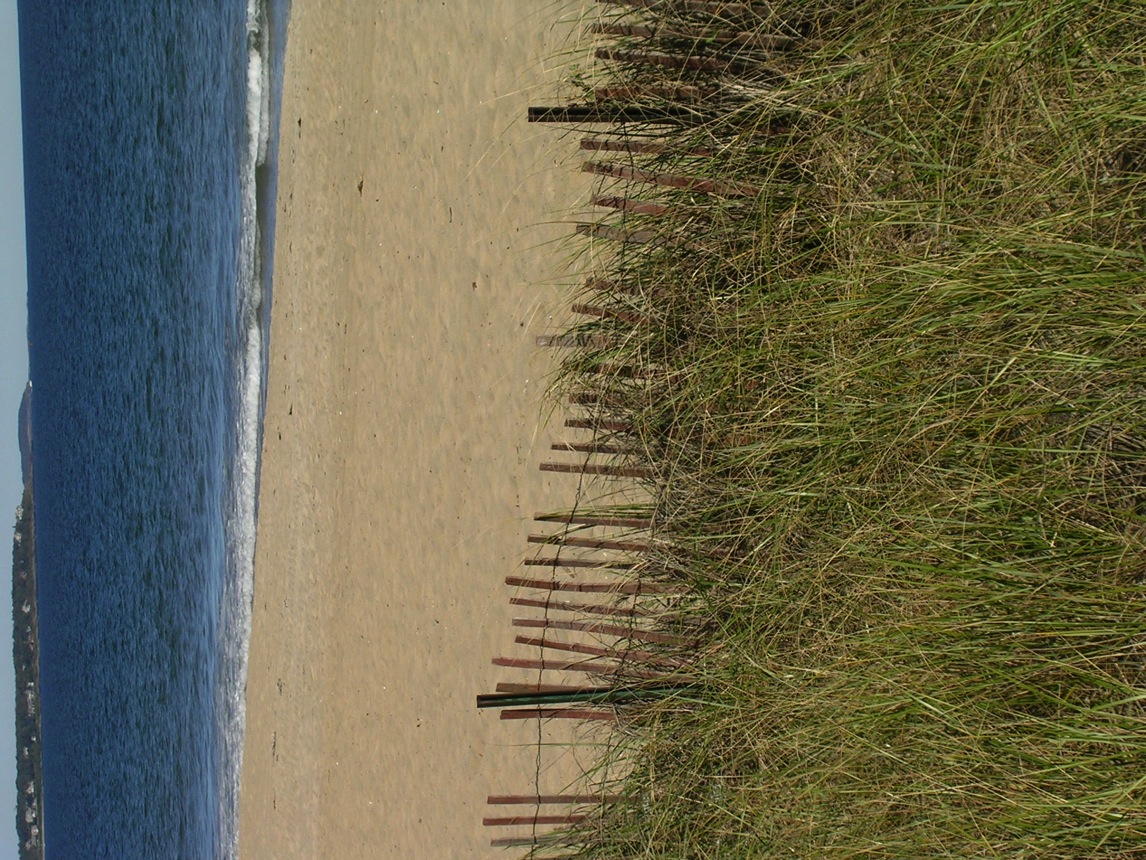 [Speaker Notes: Beach, New England
Photo credit: Brenda D. Anderson]
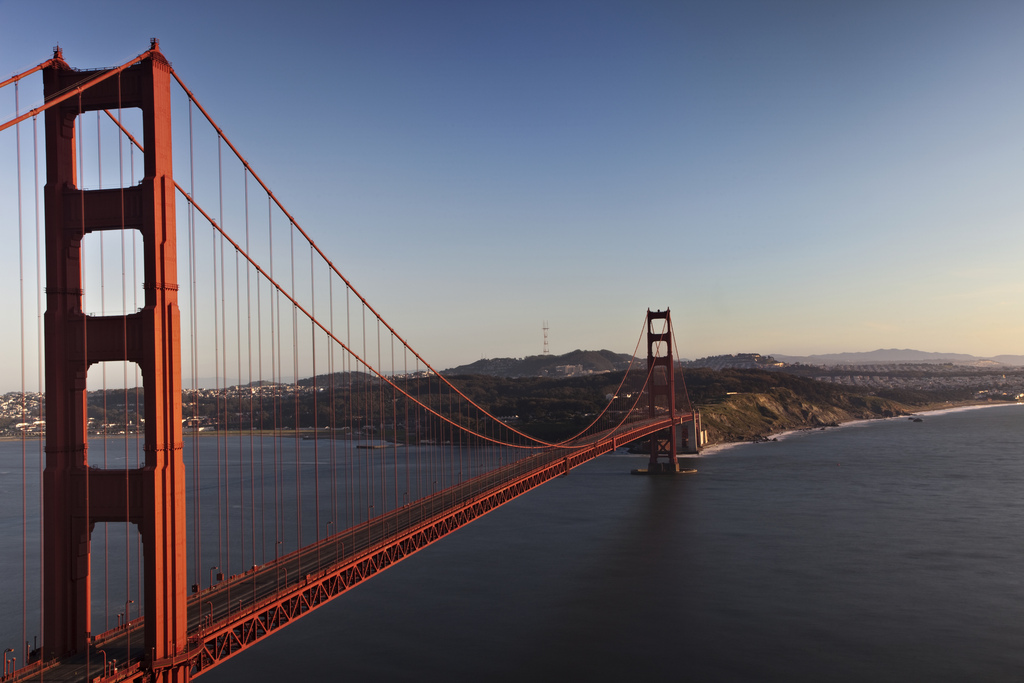 [Speaker Notes: Golden Gate Bridge
http://www.flickr.com/photos/kevcole/4436427104/]
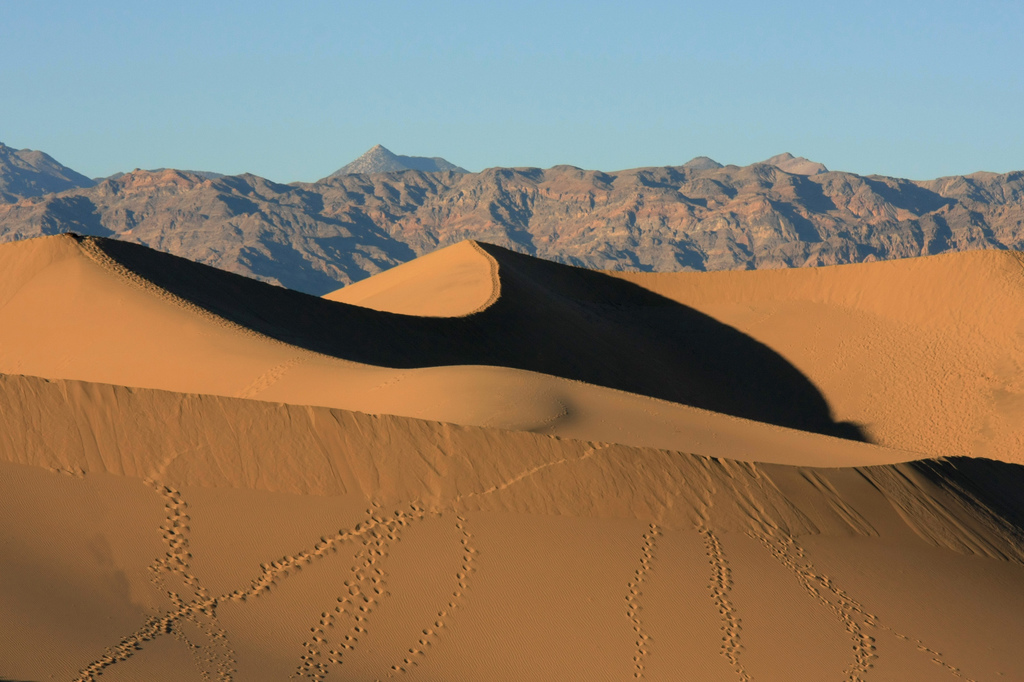 [Speaker Notes: Death Valley, CA sand dunes
http://www.flickr.com/photos/ssanyal/2146225430/]
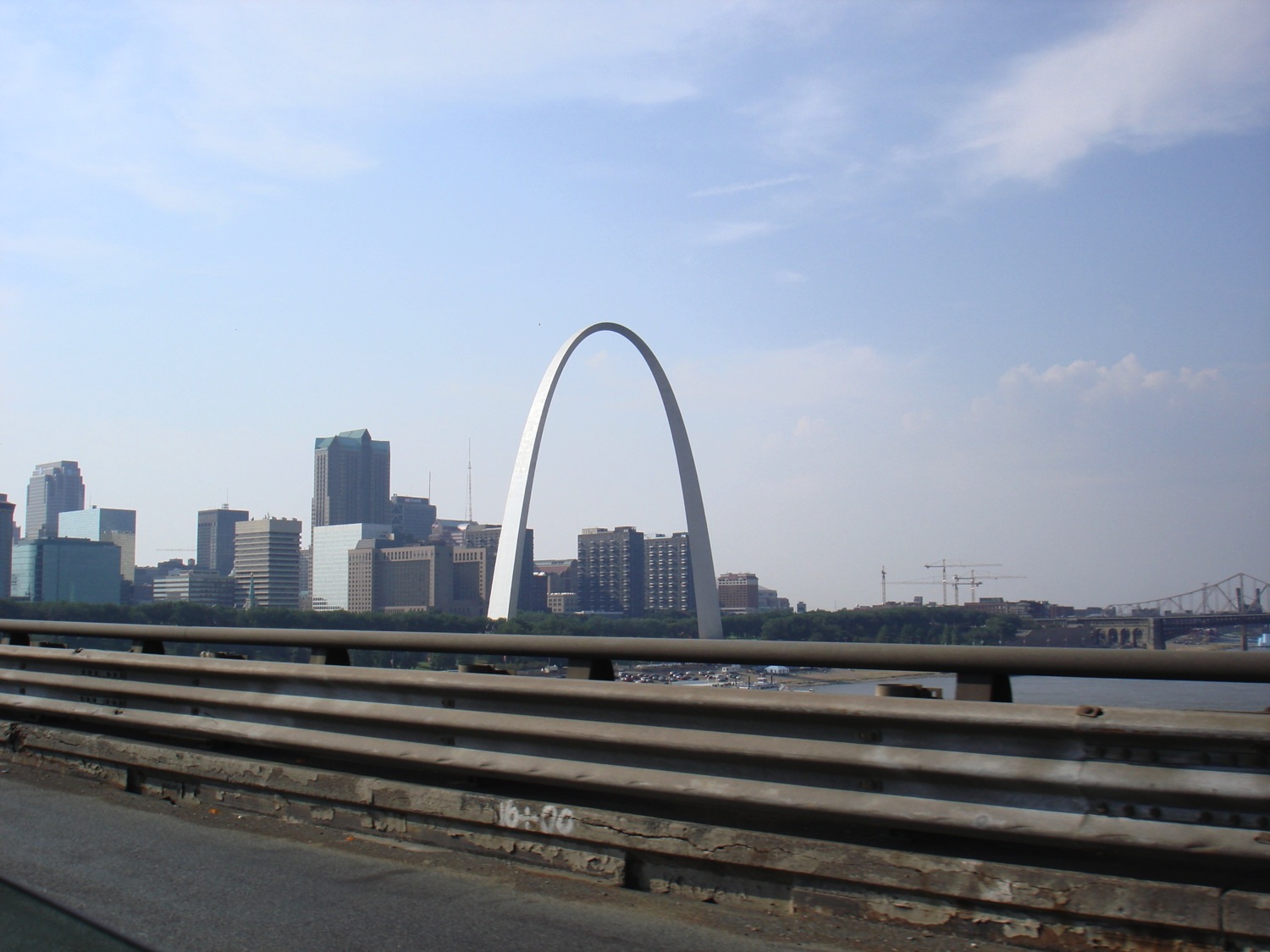 [Speaker Notes: St Louis Missouri
Photo credit: Brenda D Anderson]
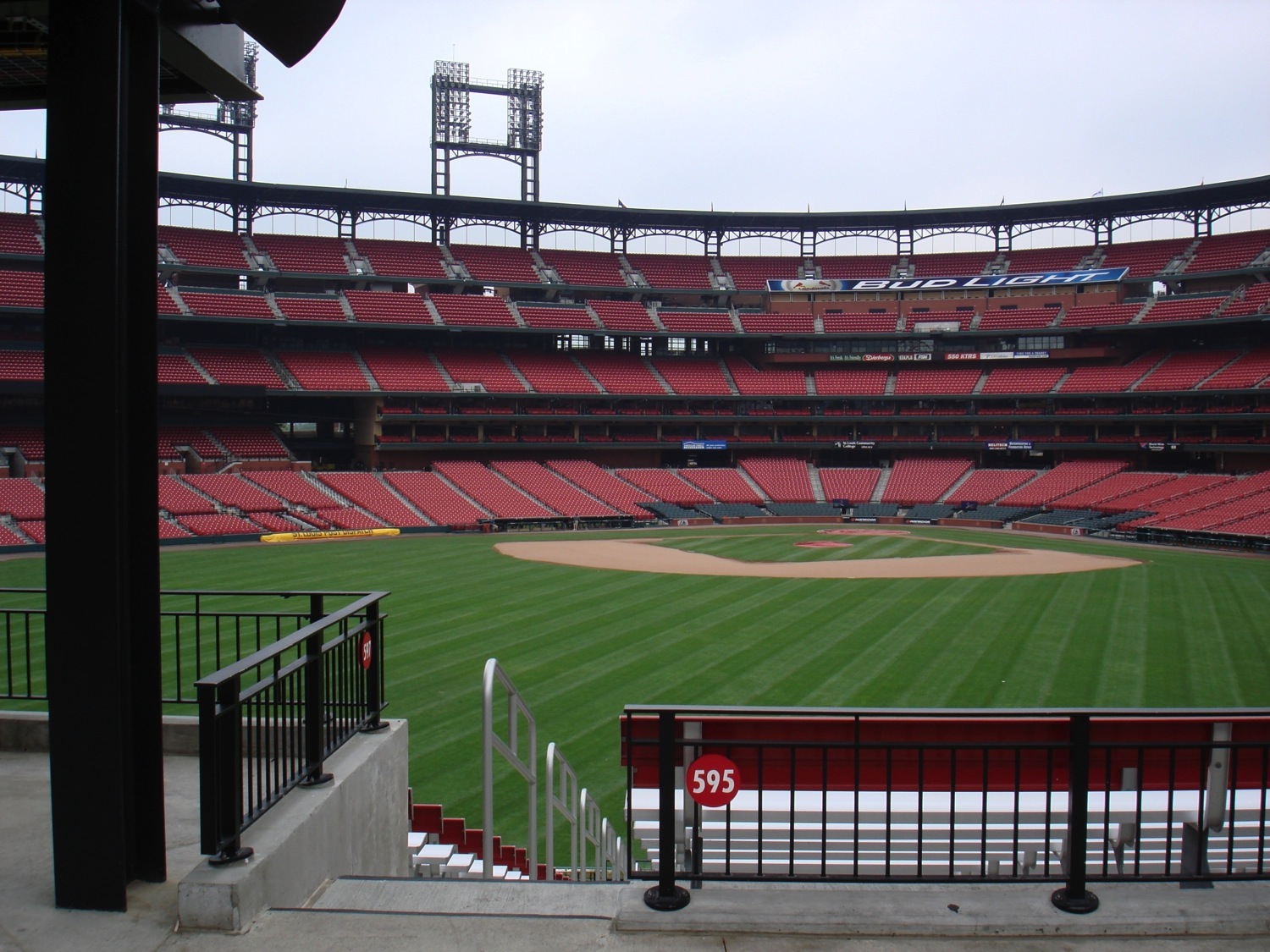 [Speaker Notes: Baseball stadium, St Louis Missouri
Photo credit: Brenda D. Anderson]
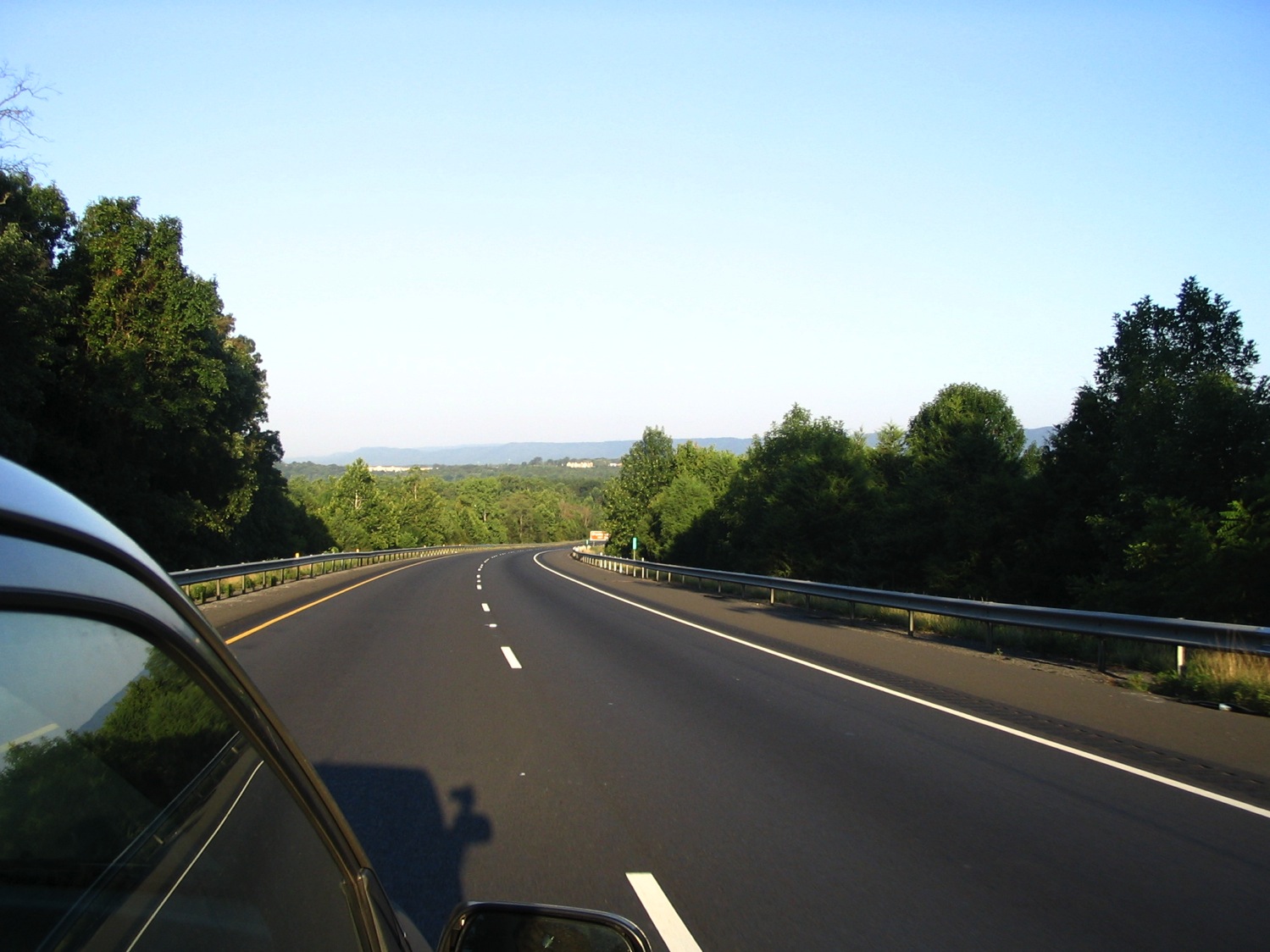 [Speaker Notes: Road
Photo credit: Brenda D. Anderson]